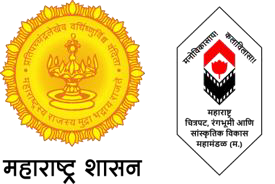 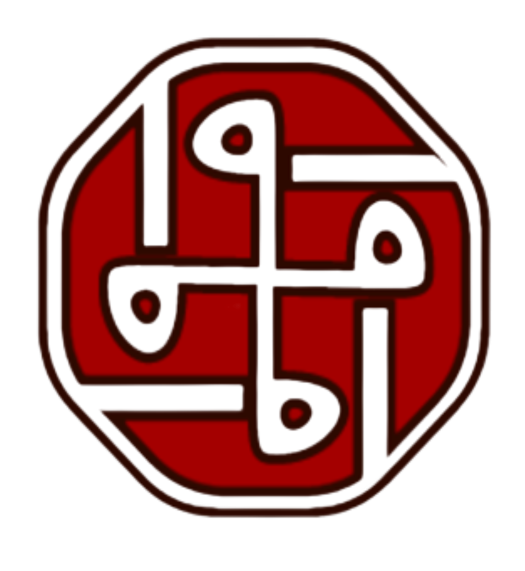 नोंदणी व मुद्रांक विभाग 
महाराष्ट्र शासन
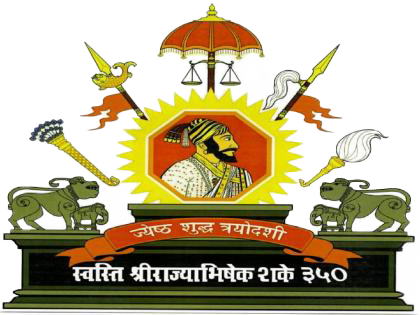 कार्यालय :- दुय्यम निबंधक श्रेणी-1, अंबड .
जि. जालना
क्षेत्रीय शासकीय व निमशासकीय  कार्यालयांसाठी 100 दिवसांचा कृति आराखडा
1. संकेतस्थळ  (एकूण 10 गूण)
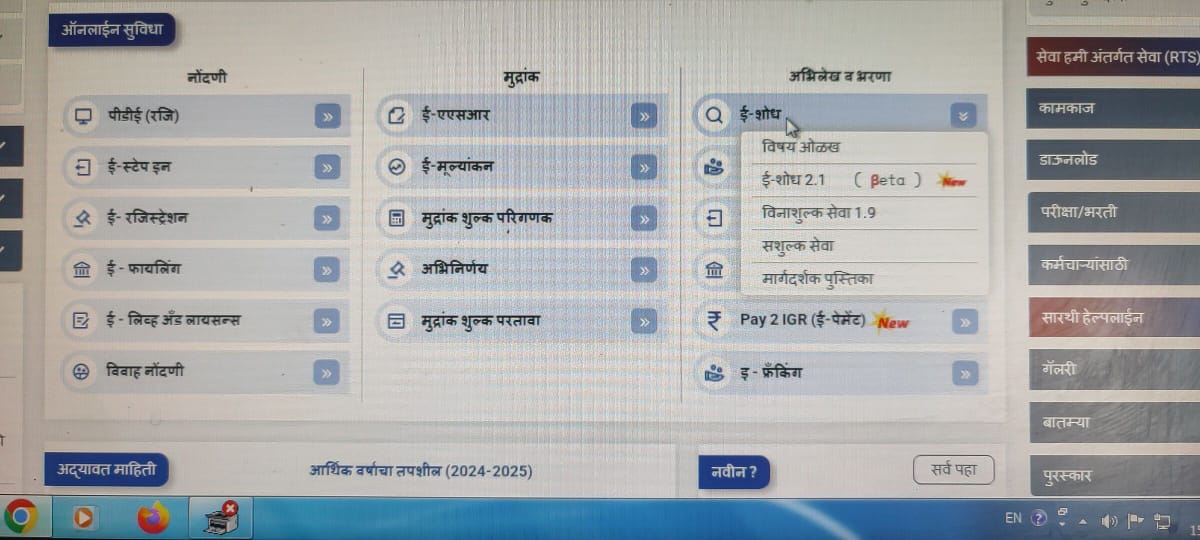 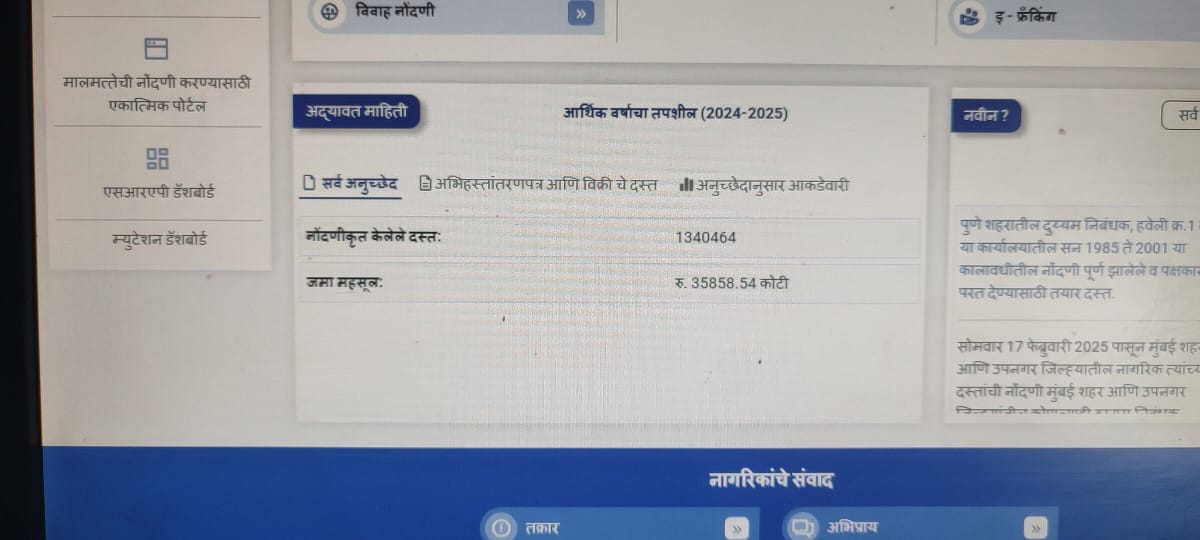 SRO AMBAD
2
1. संकेतस्थळ  (एकूण 10 गूण)
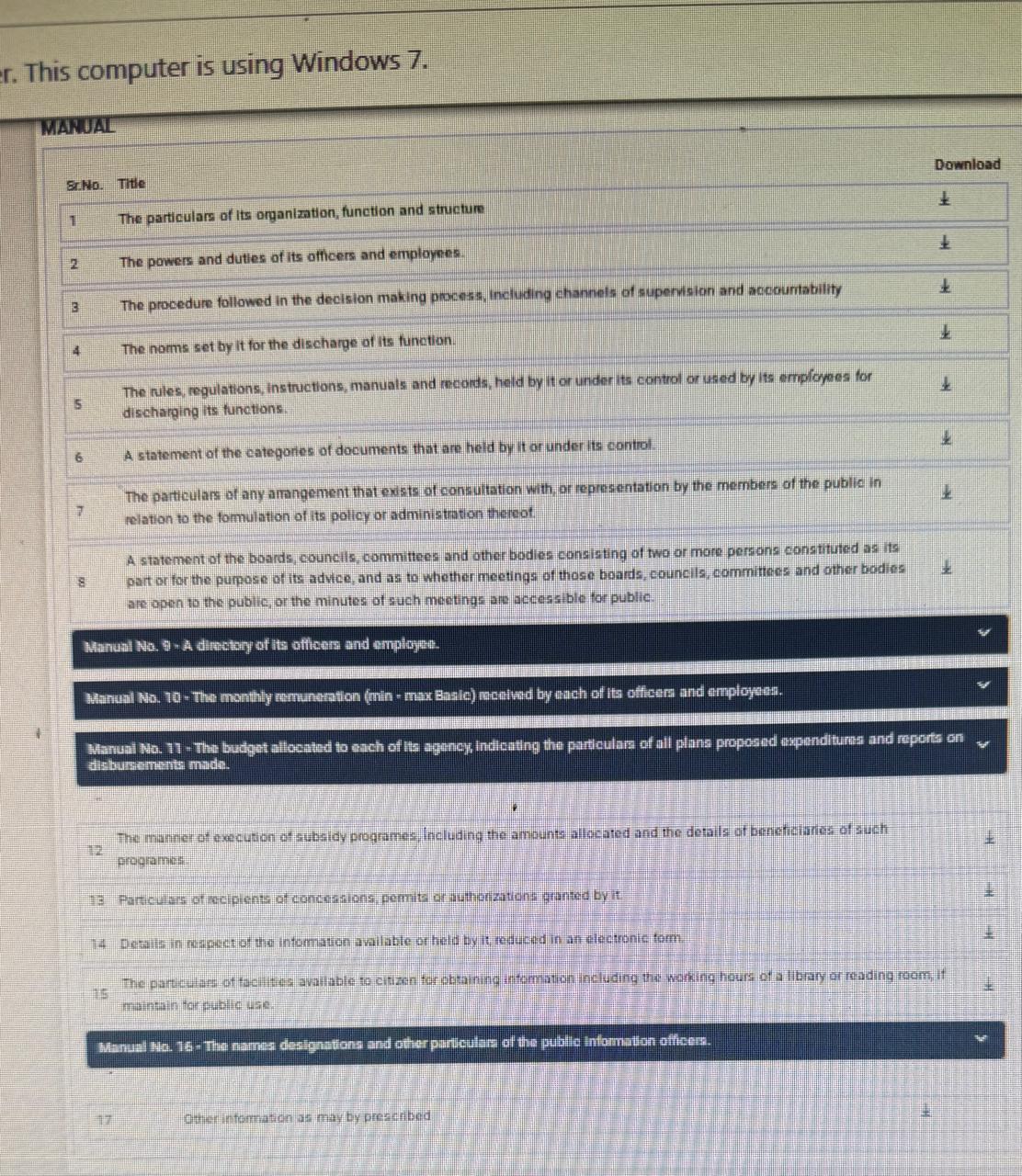 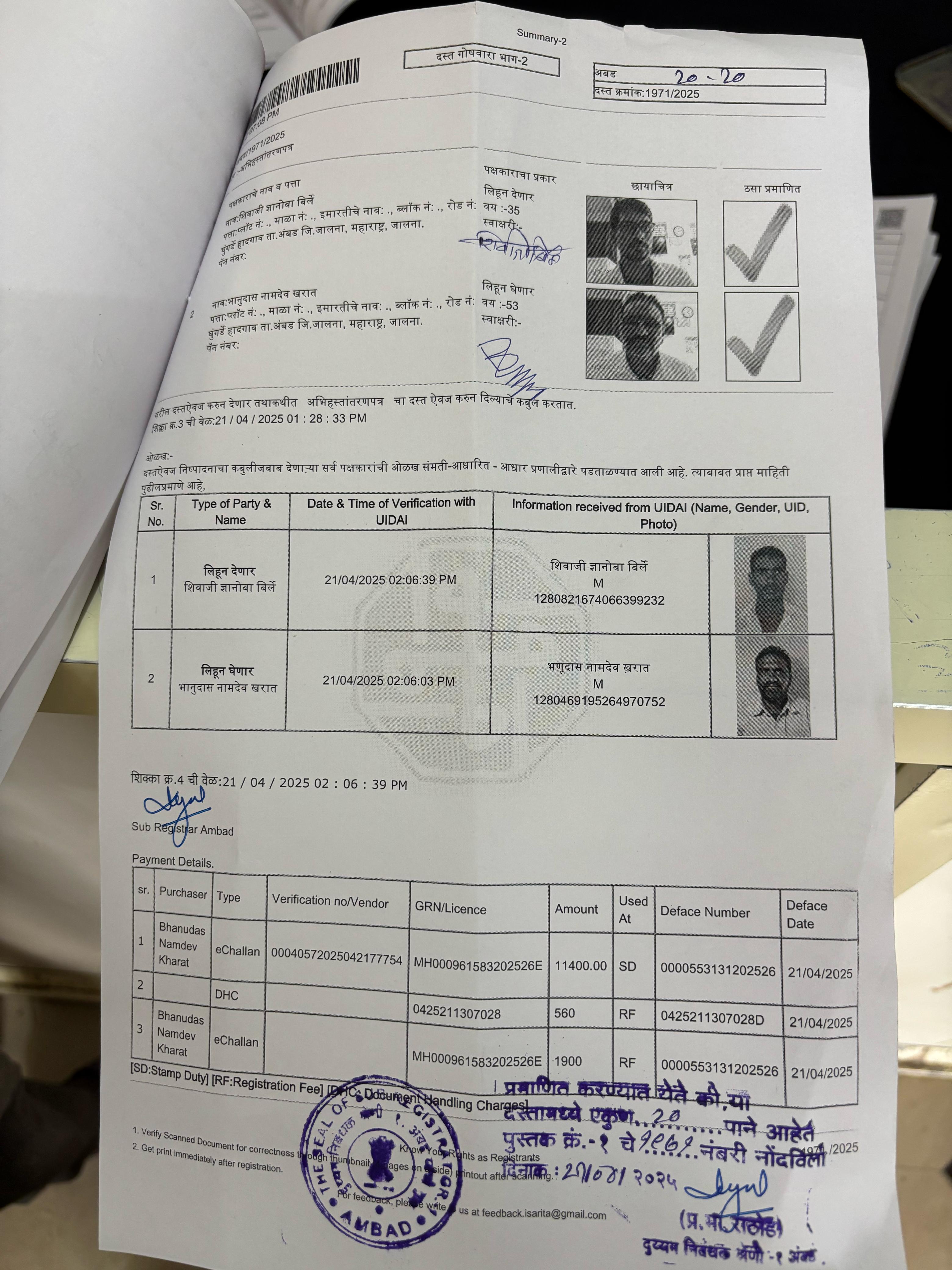 SRO AMBAD
3
1. संकेतस्थळ  (एकूण 10 गूण)
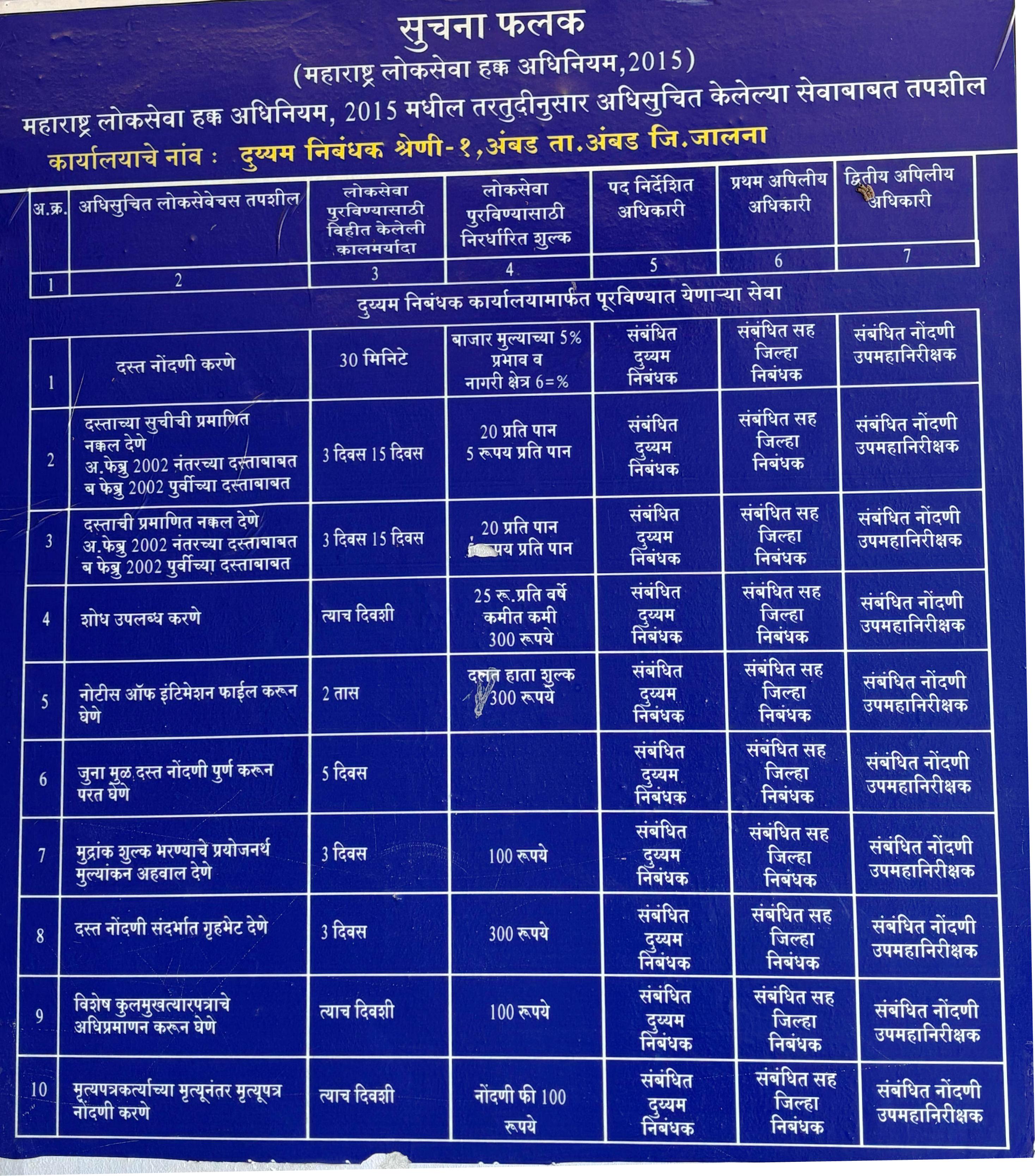 SRO AMBAD
4
2. सुकर जीवनमान (प्रत्येक सेवेसाठी 5 गुण एकूण गुण 10)
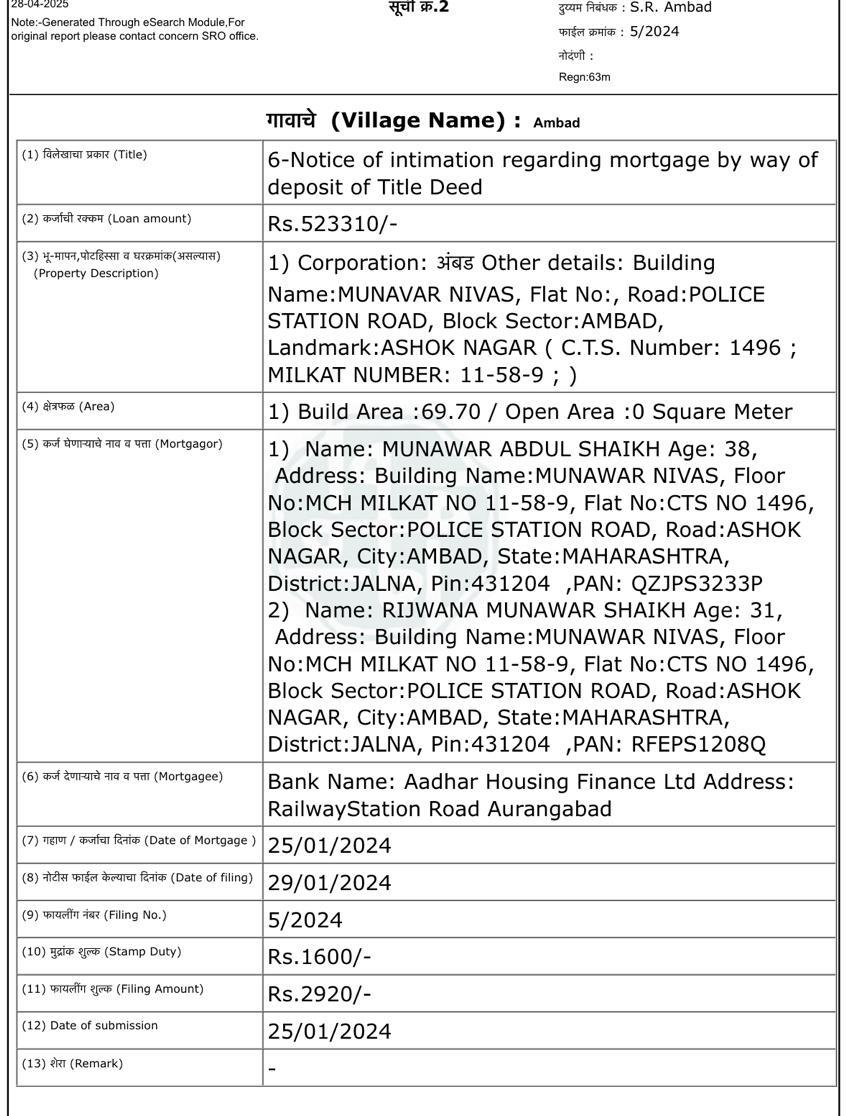 5
SRO AMBAD
2. सुकर जीवनमान (प्रत्येक सेवेसाठी 5 गुण एकूण गुण 10)
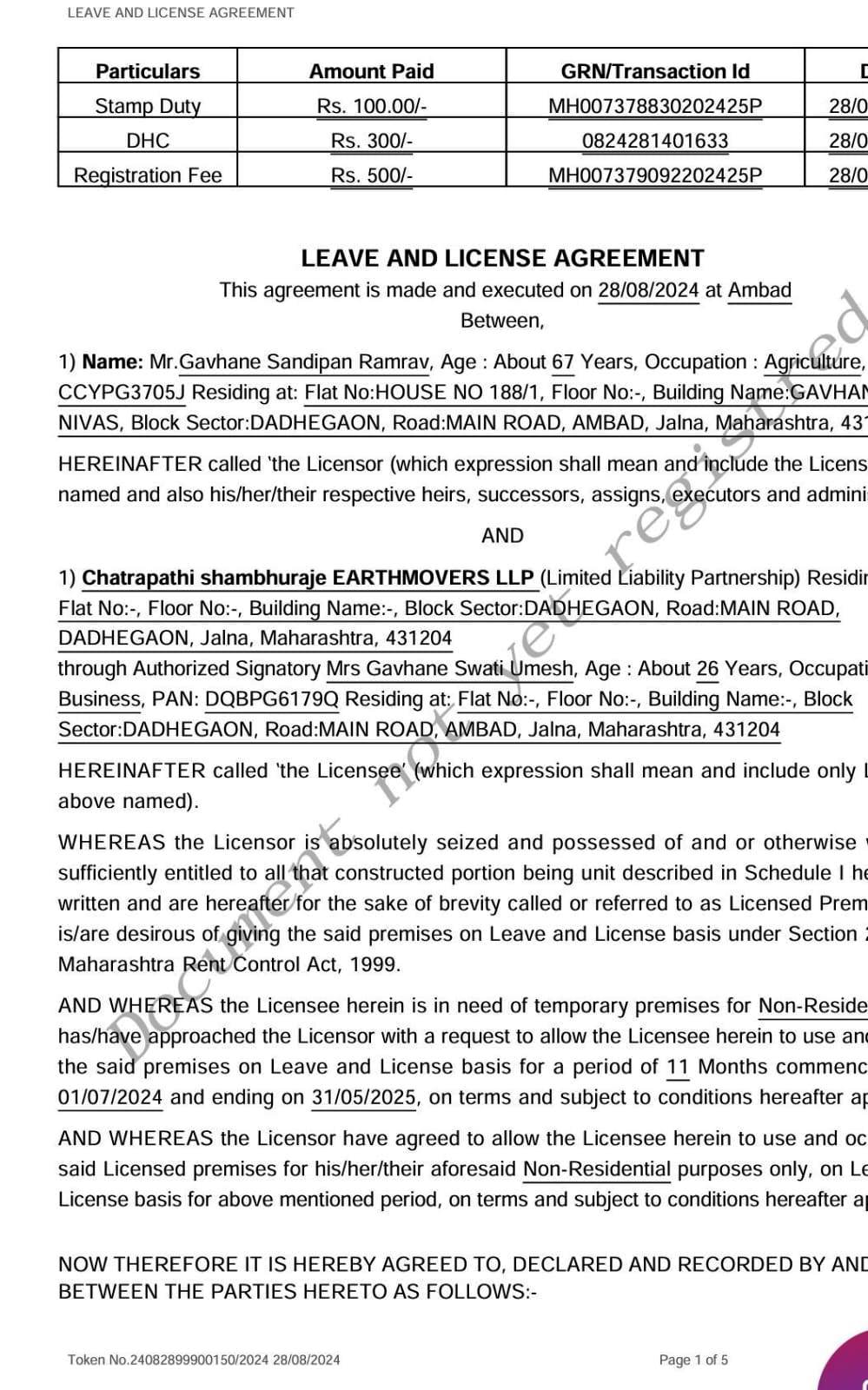 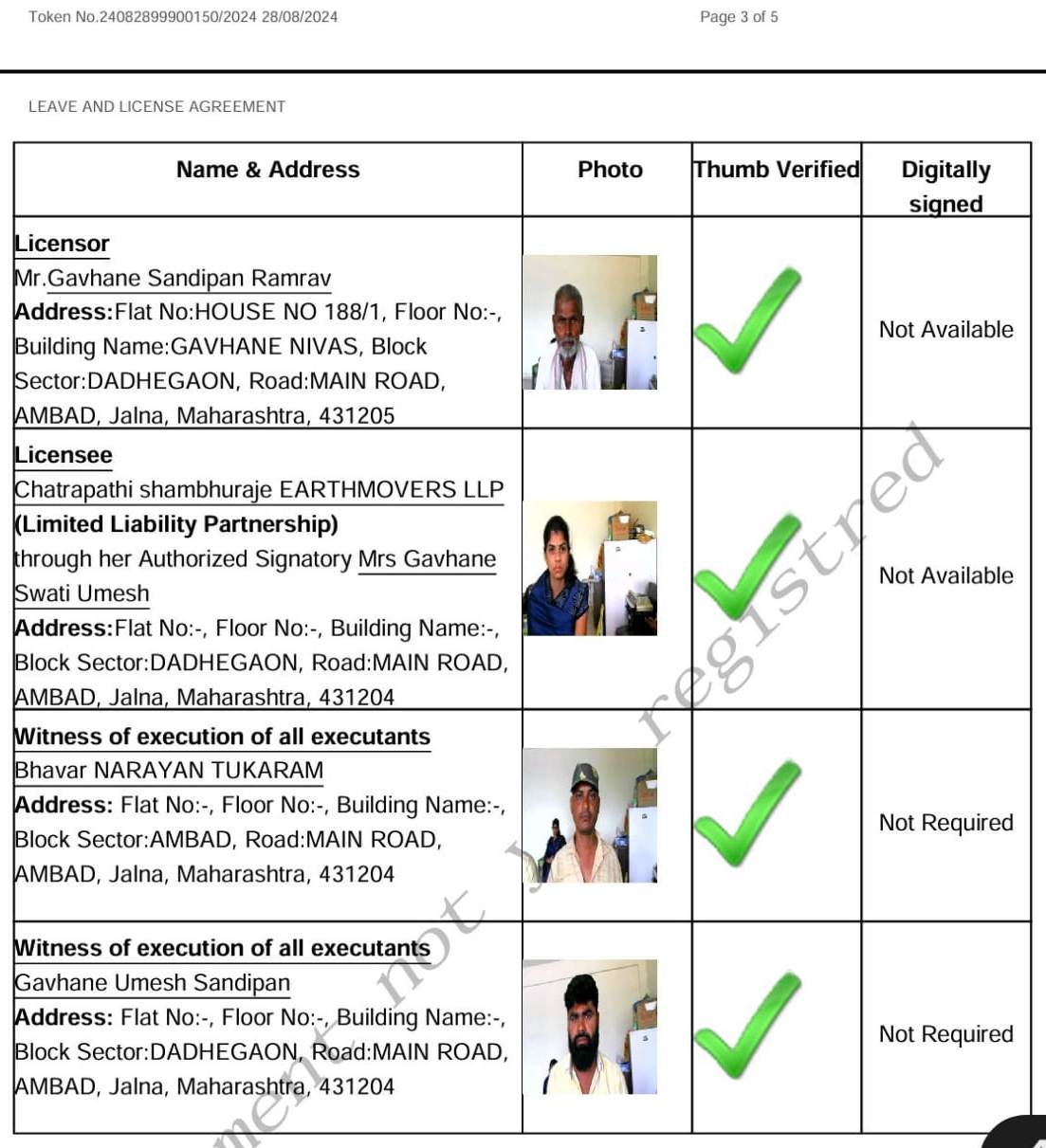 SRO AMBAD
6
3. स्वच्छता (एकूण 10 गूण)
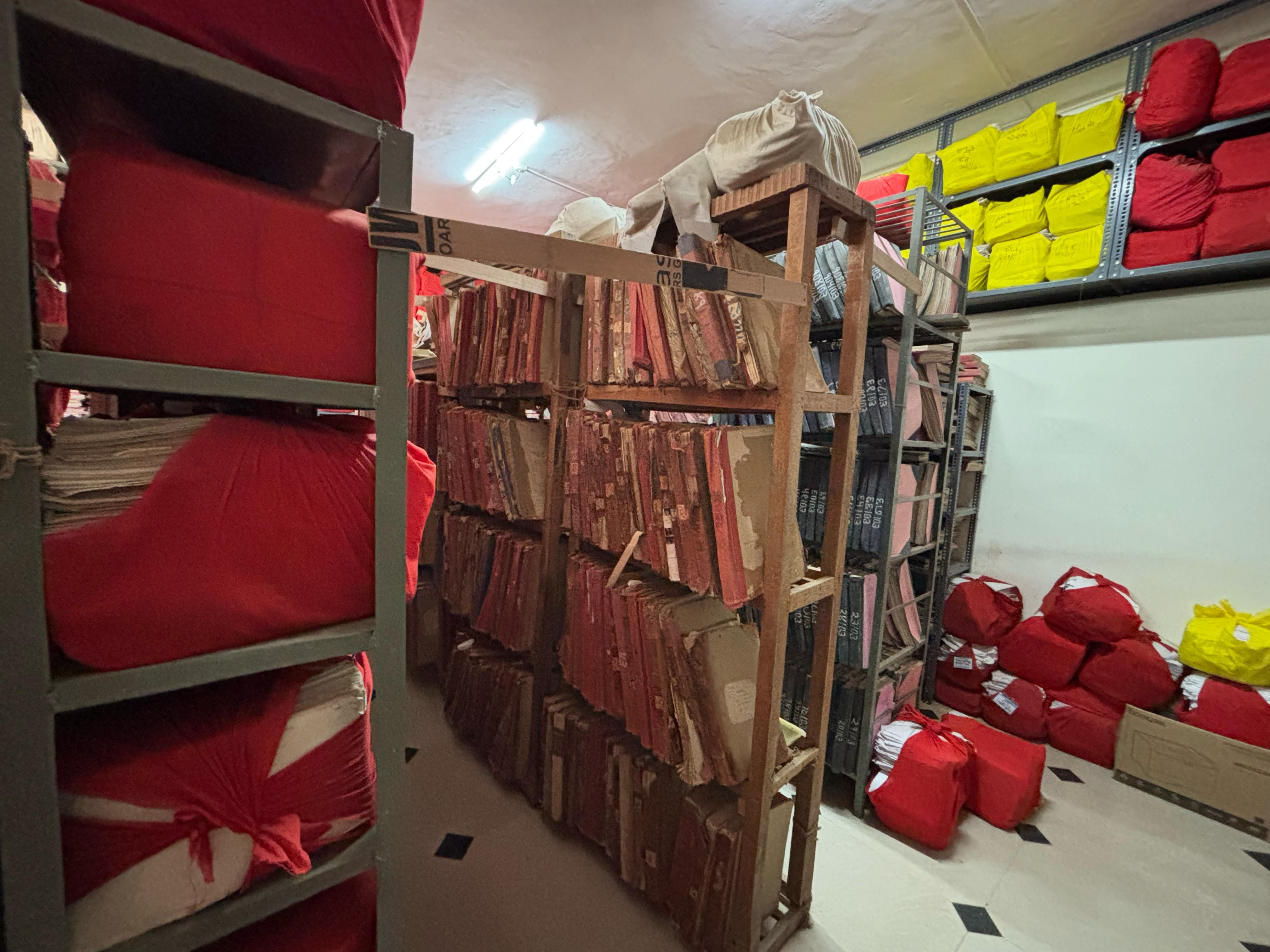 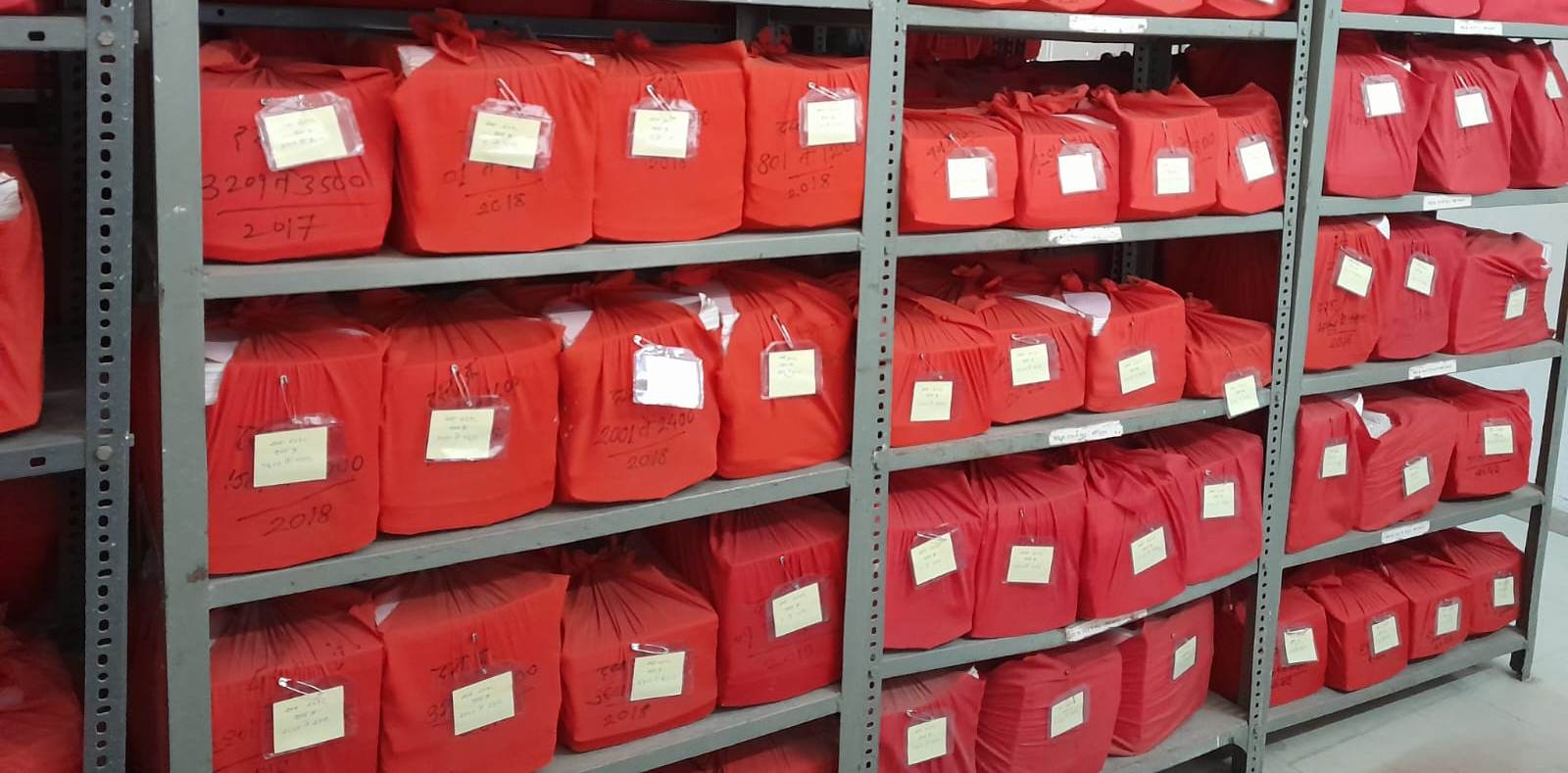 SRO AMBAD
7
3. स्वच्छता (एकूण 10 गूण)
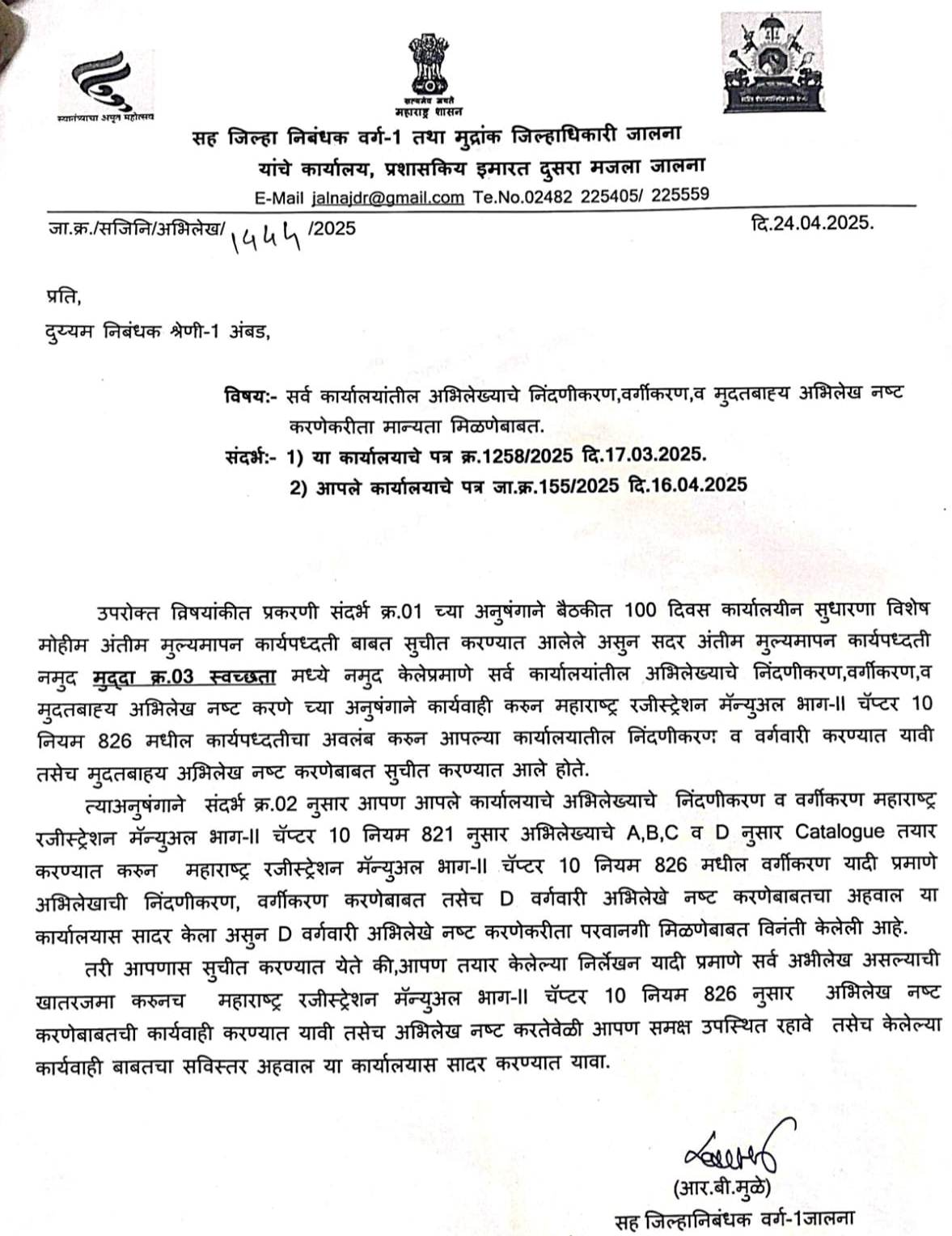 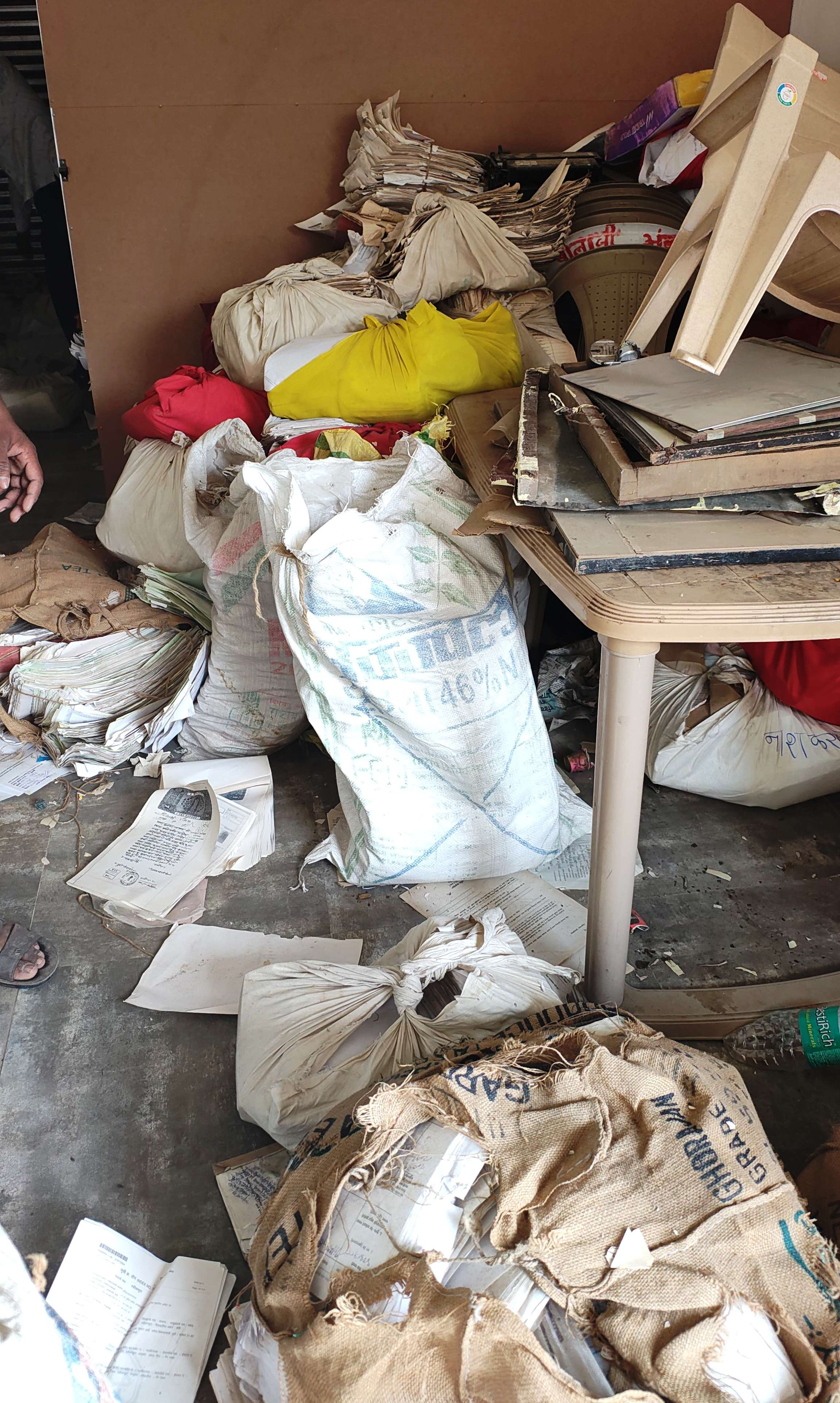 फोटो
फोटो
SRO AMBAD
8
3. स्वच्छता (एकूण 10 गूण)
फोटो
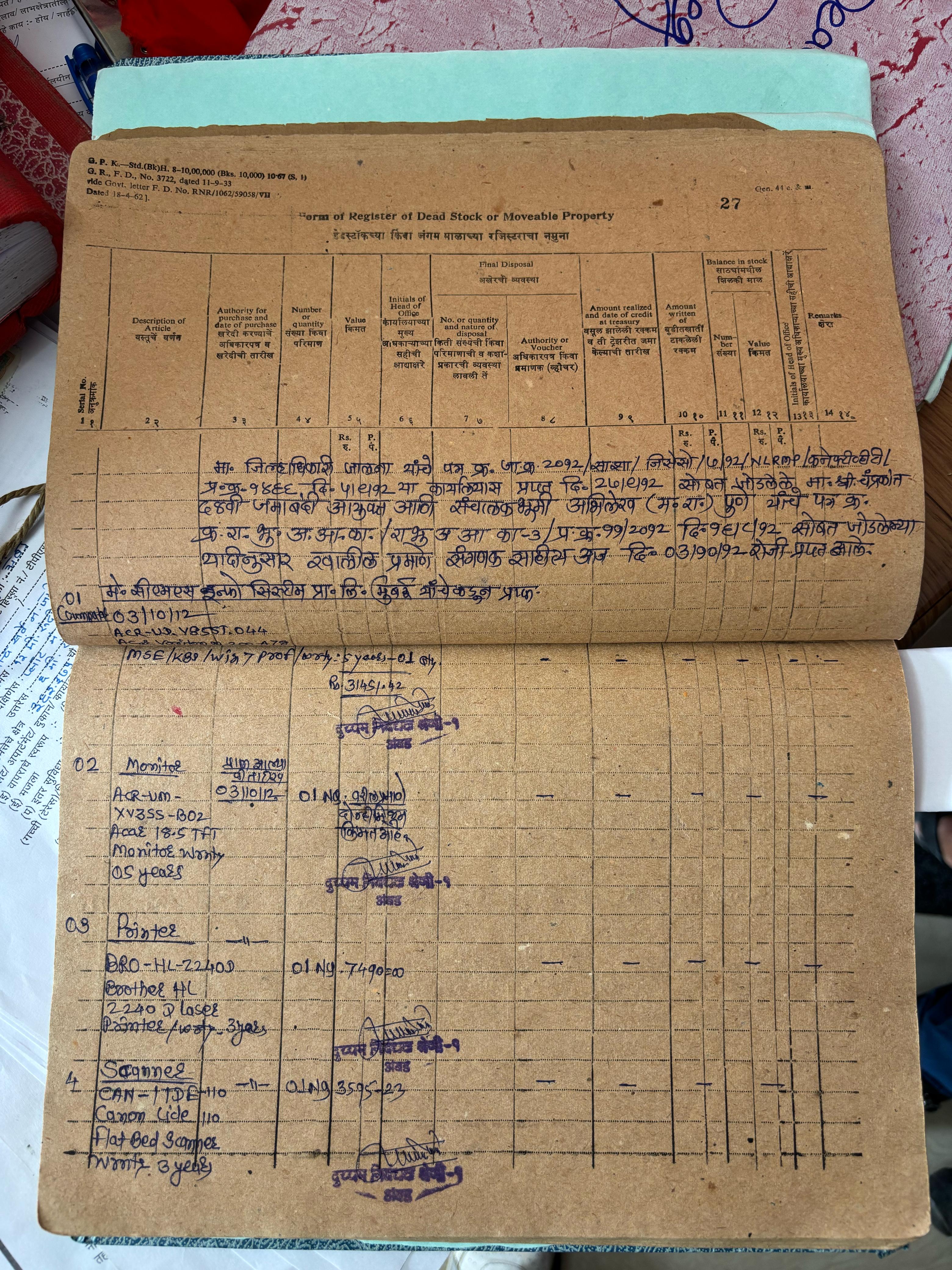 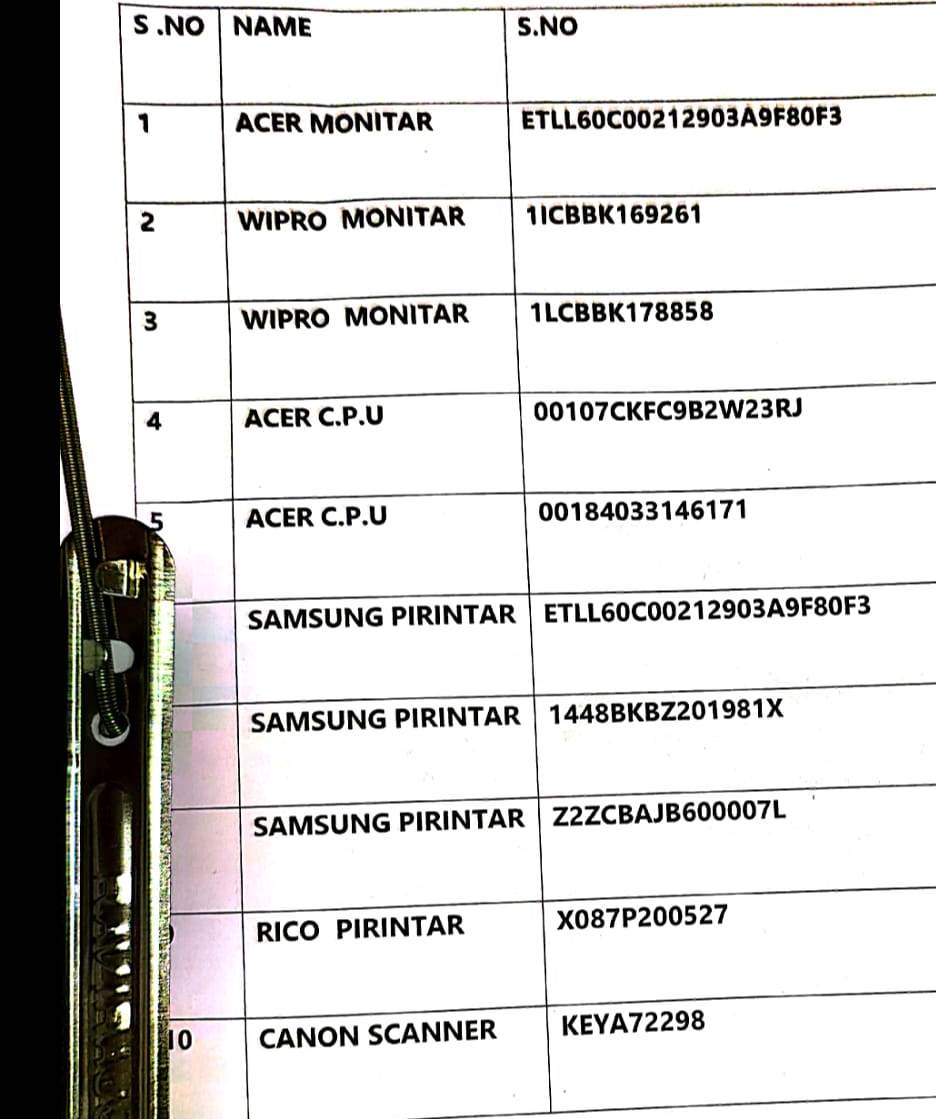 फोटो
SRO AMBAD -1
9
3. स्वच्छता (एकूण 10 गूण)
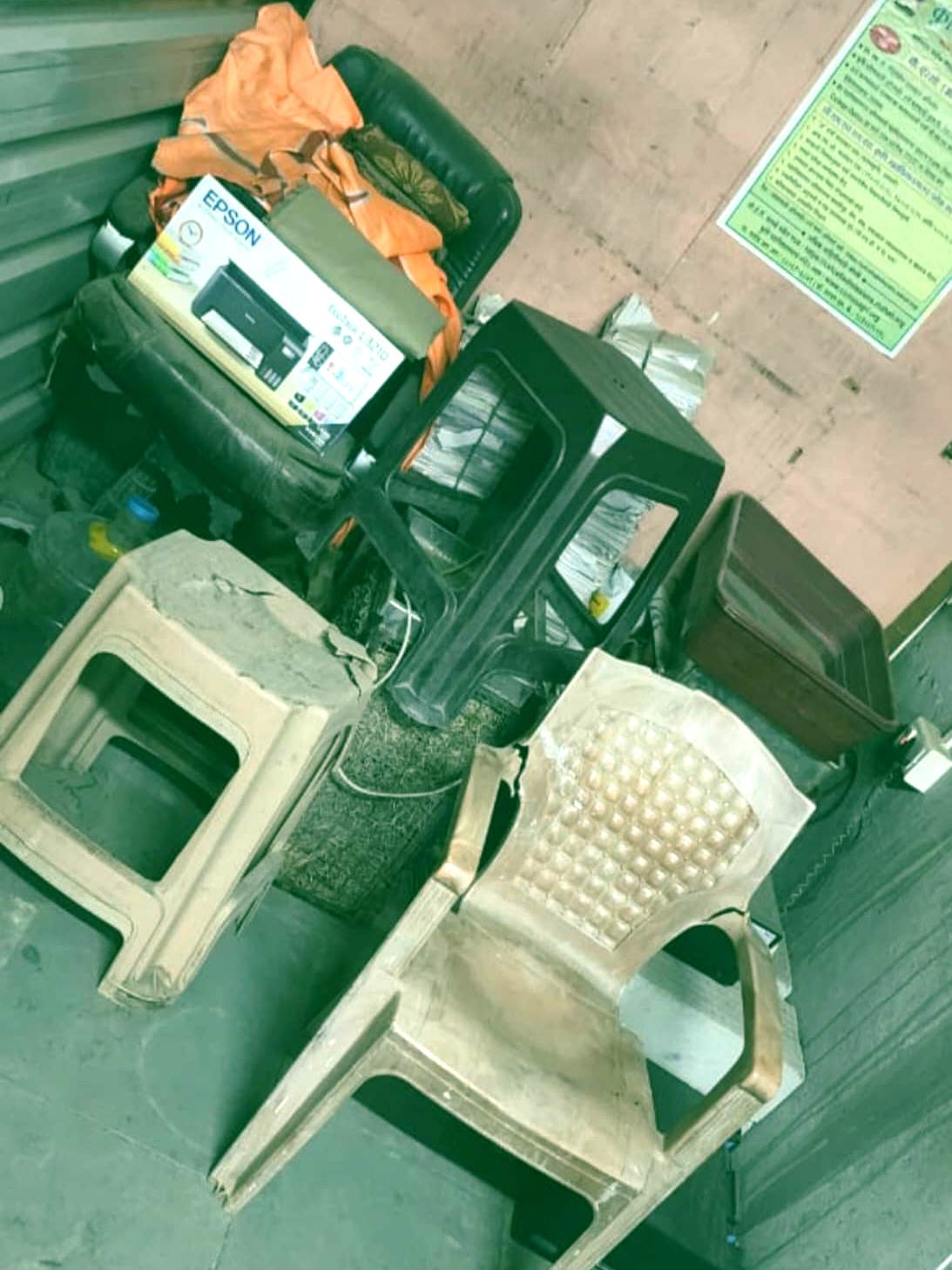 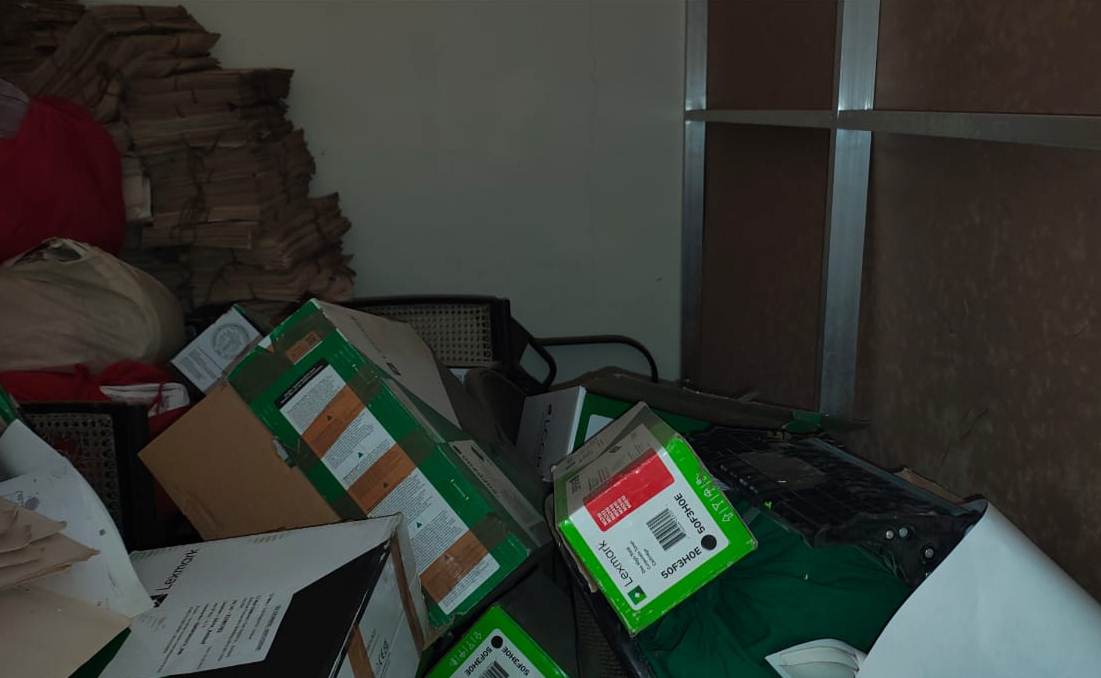 फोटो
फोटो
SRO AMBAD
10
4. तक्रार निवारण (Grievance Redressal) (एकूण 10 गूण)
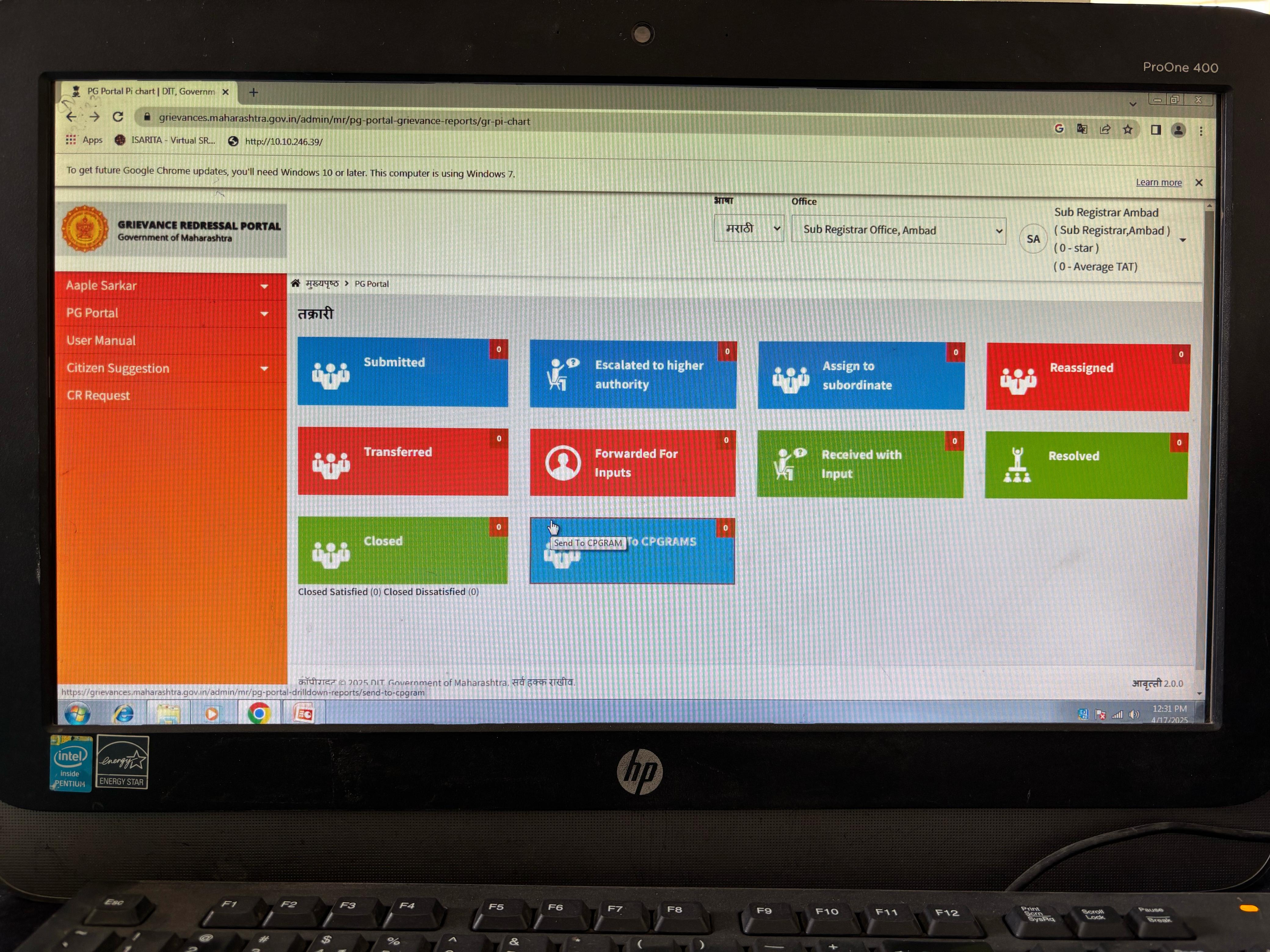 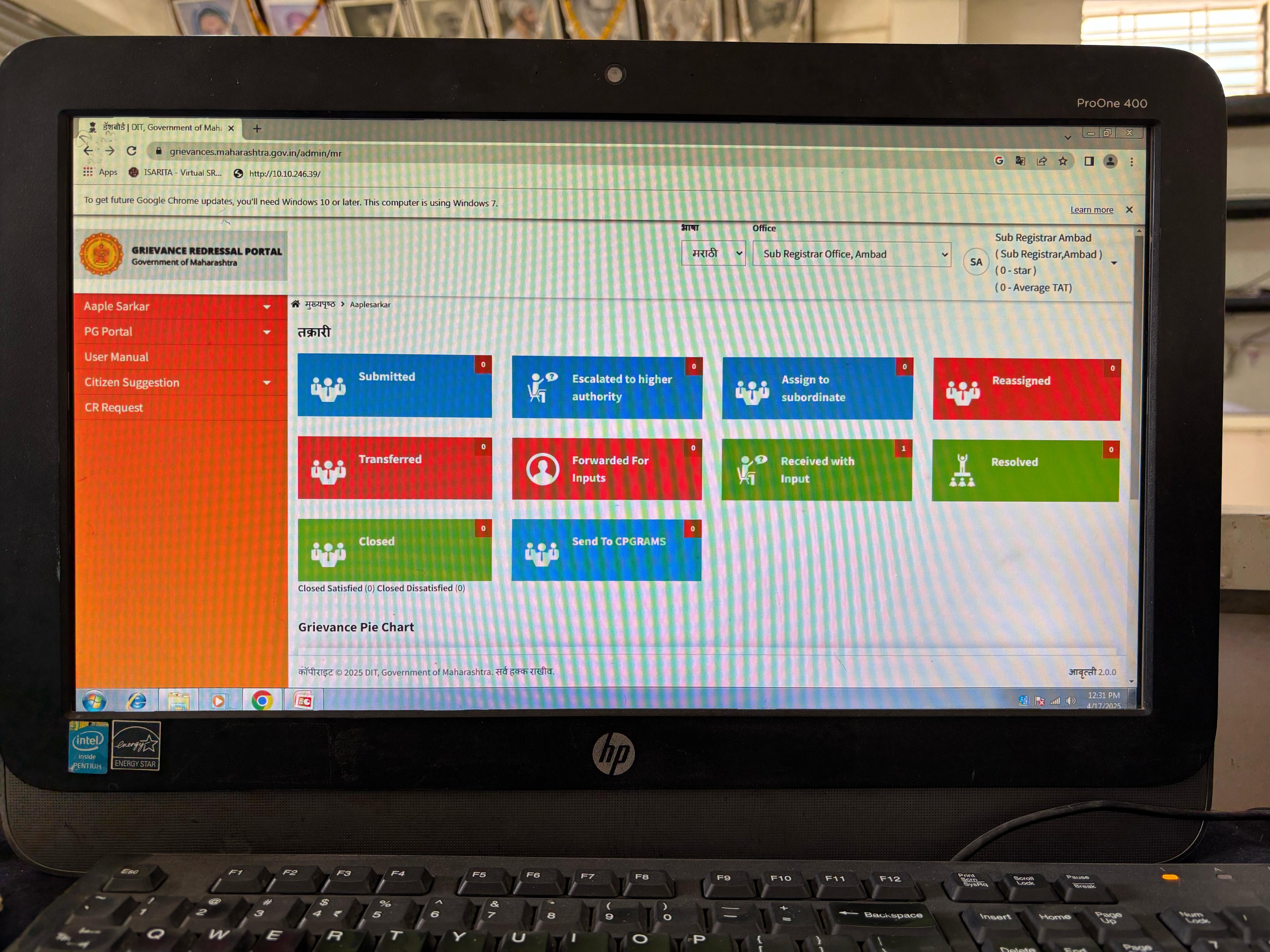 SRO AMBAD
11
4. तक्रार निवारण (Grievance Redressal) (एकूण 10 गूण)
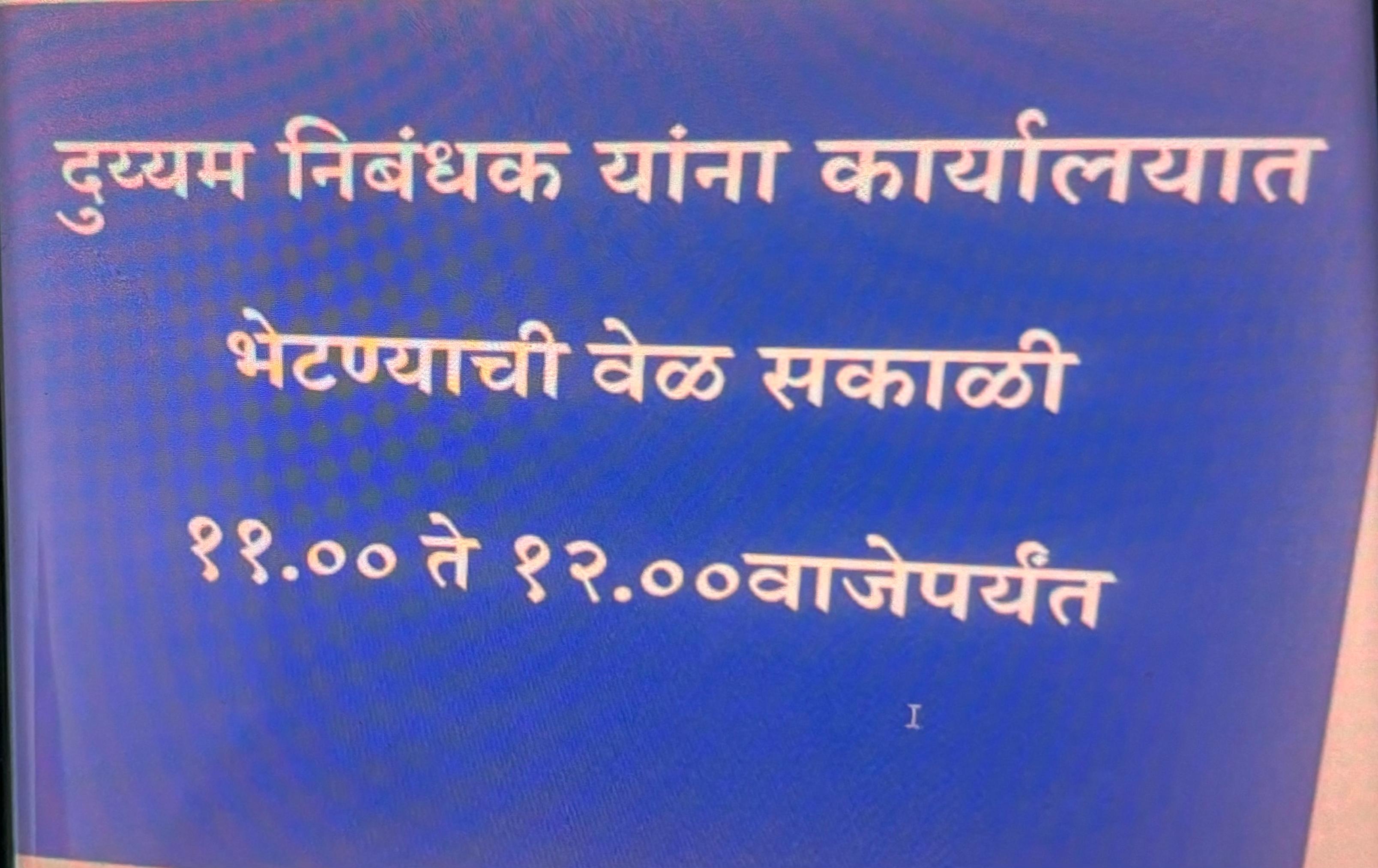 SRO AMBAD
12
5. कार्यालयीन सोई सुविधा (Office Amenities)   (एकूण 10 गूण)
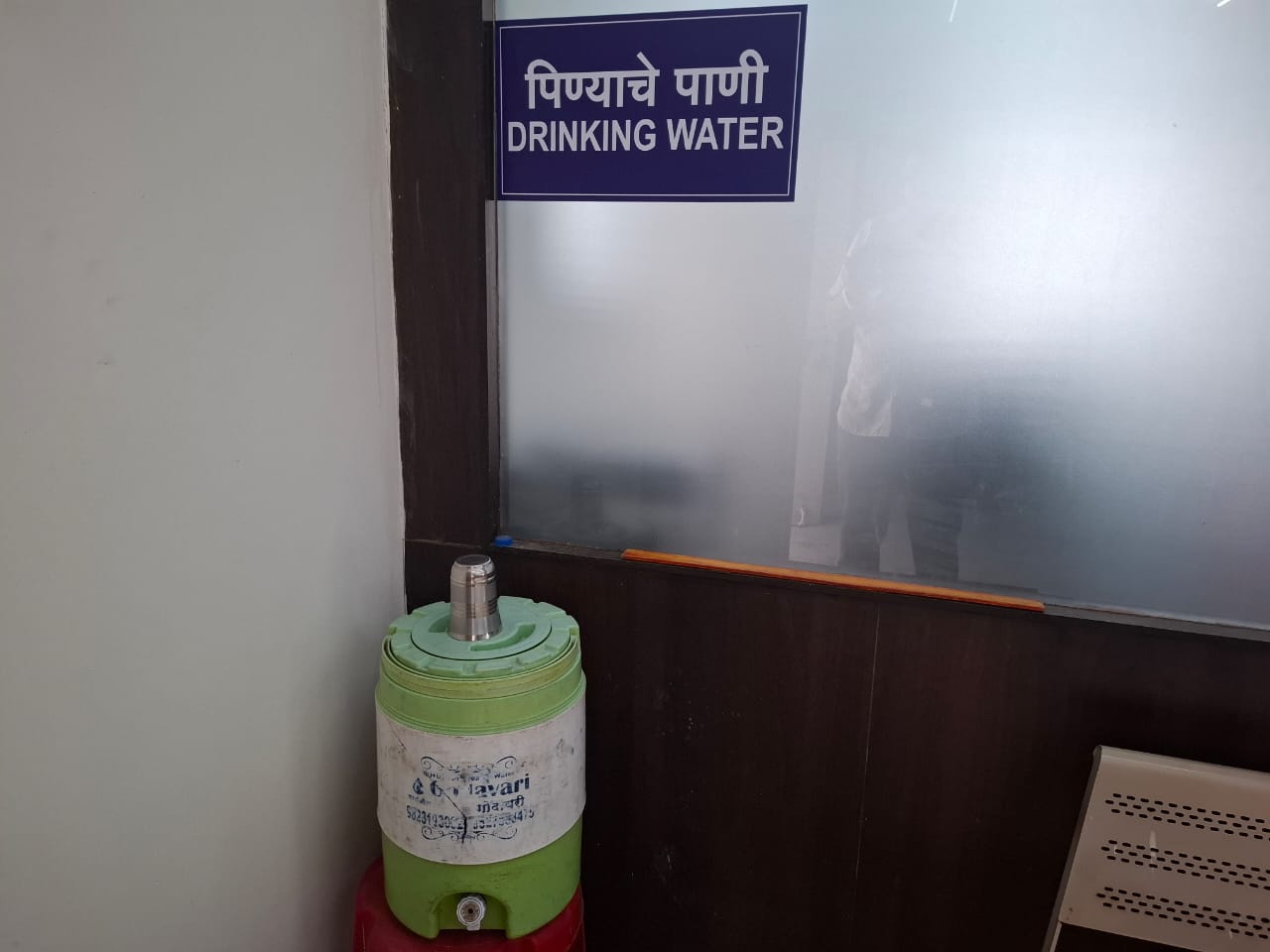 SRO AMBAD
13
5. कार्यालयीन सोई सुविधा (Office Amenities)   (एकूण 10 गूण)
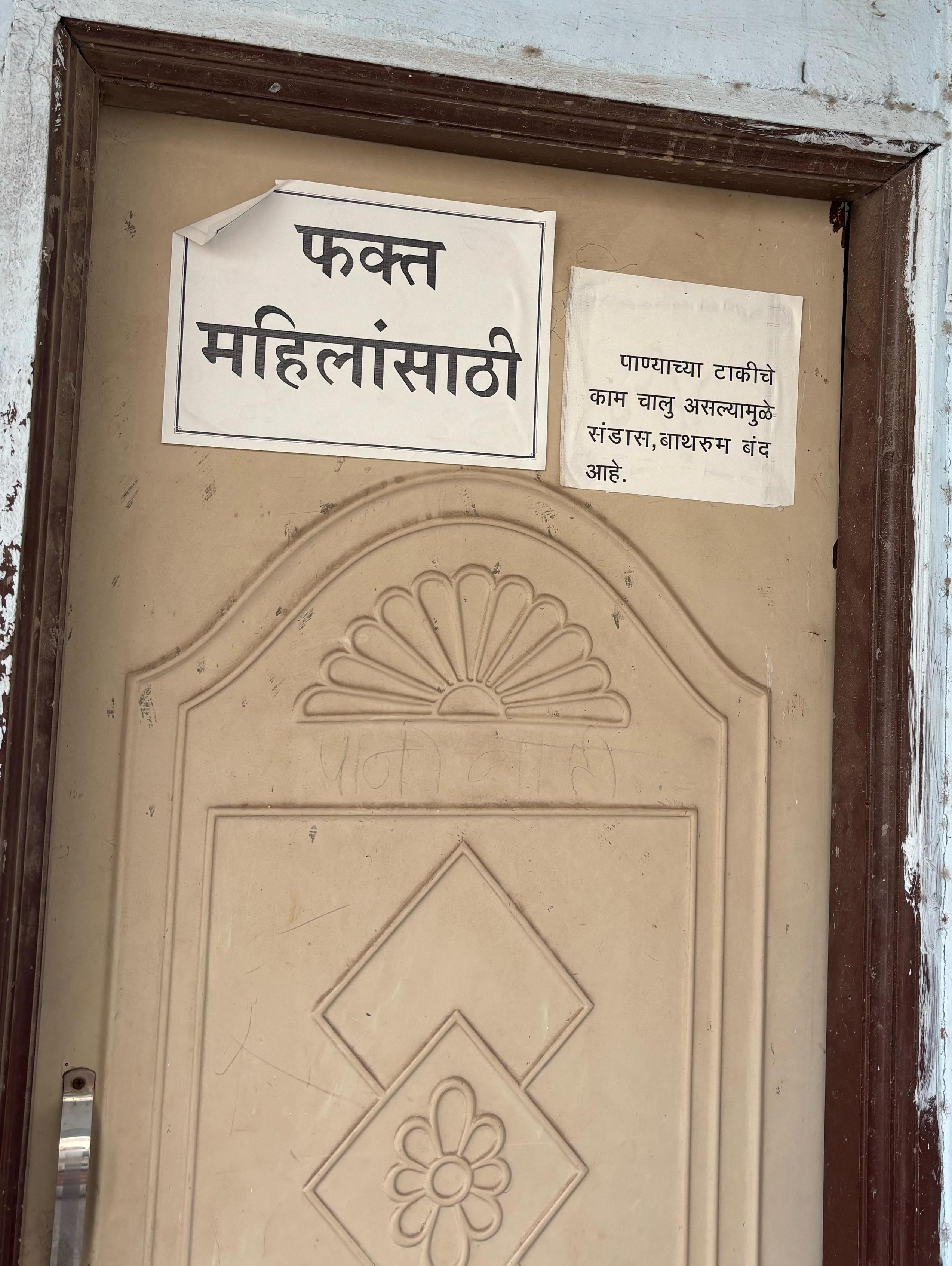 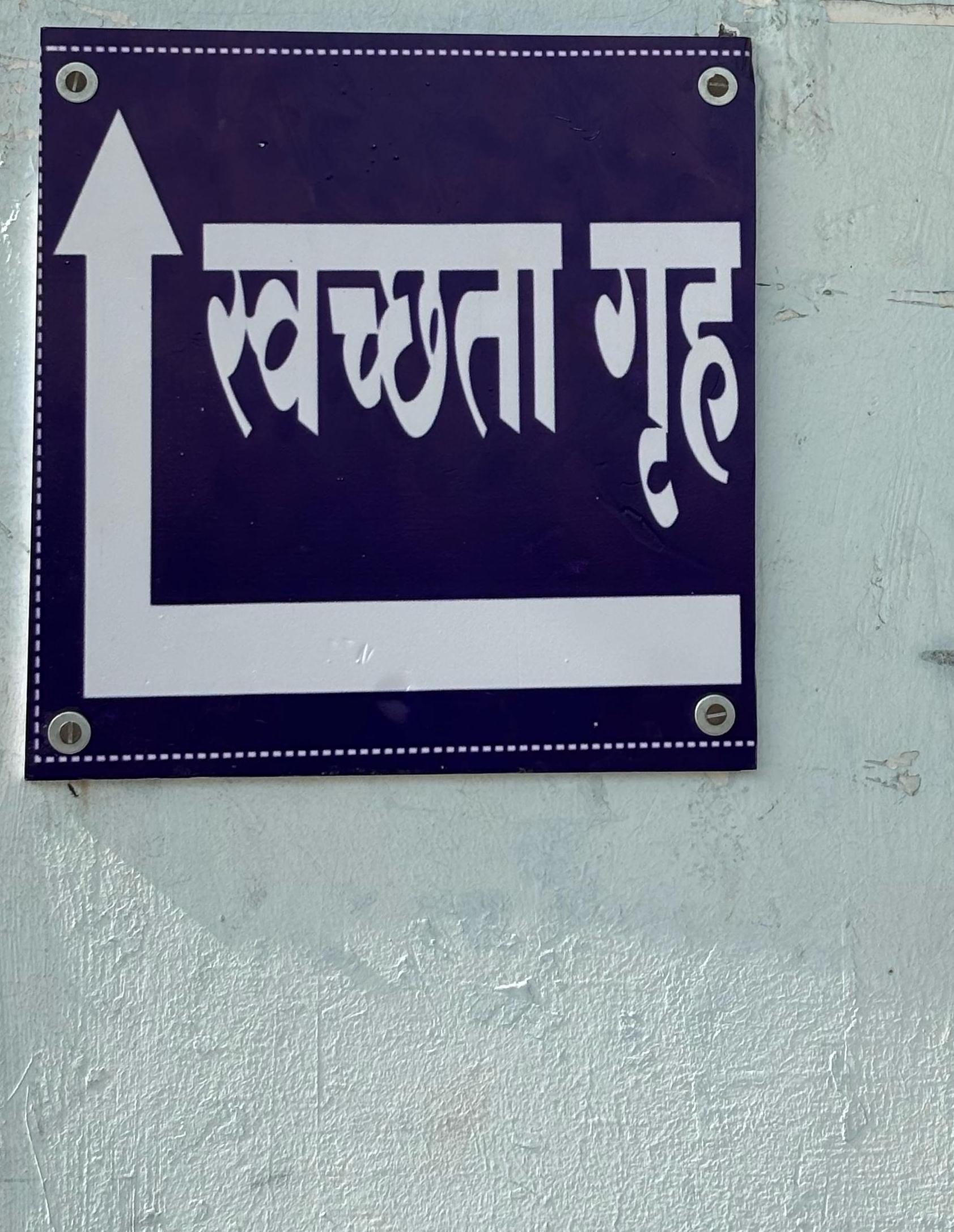 फोटो
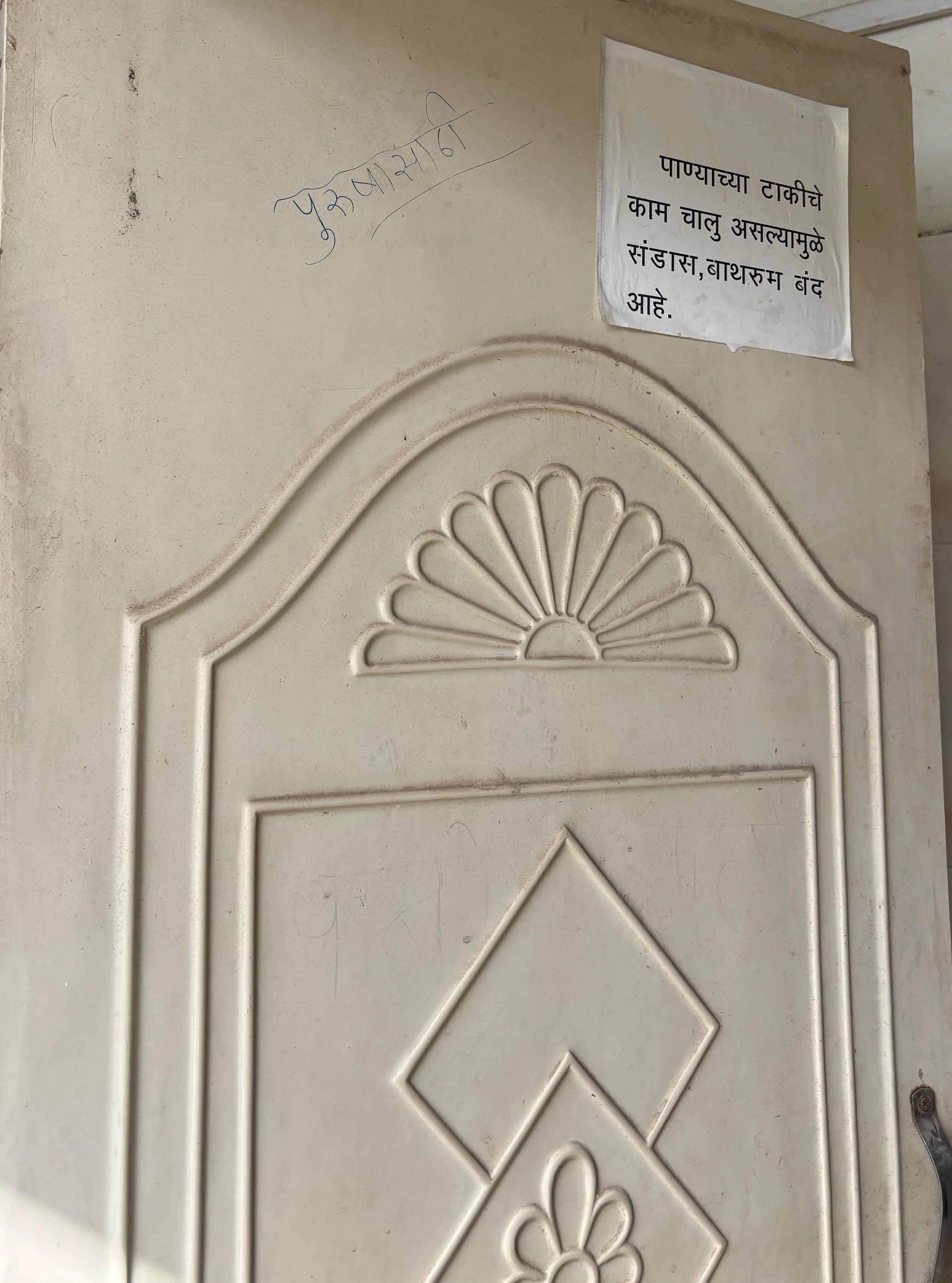 SRO AMBAD
14
5. कार्यालयीन सोई सुविधा (Office Amenities)   (एकूण 10 गूण)
फोटो
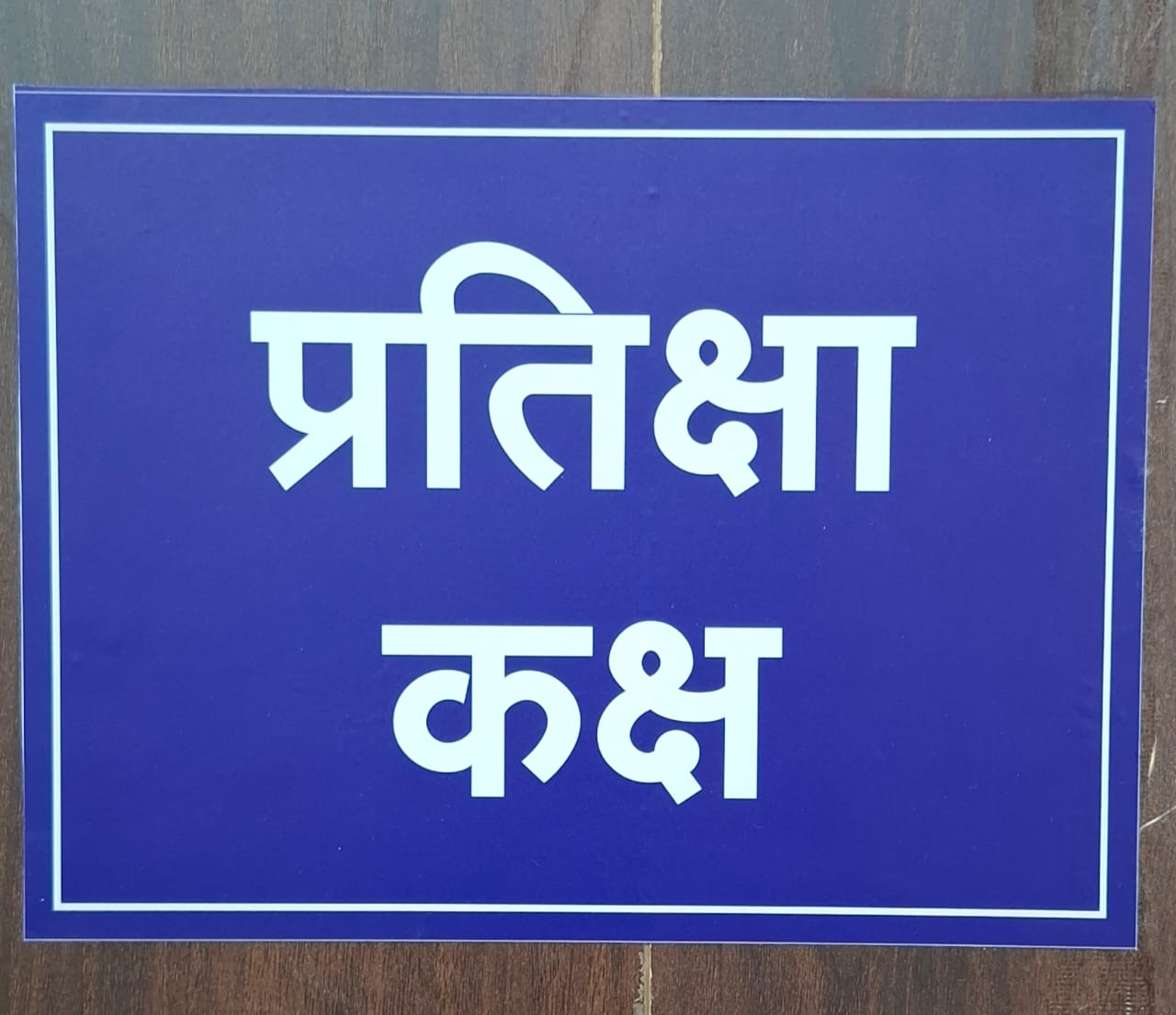 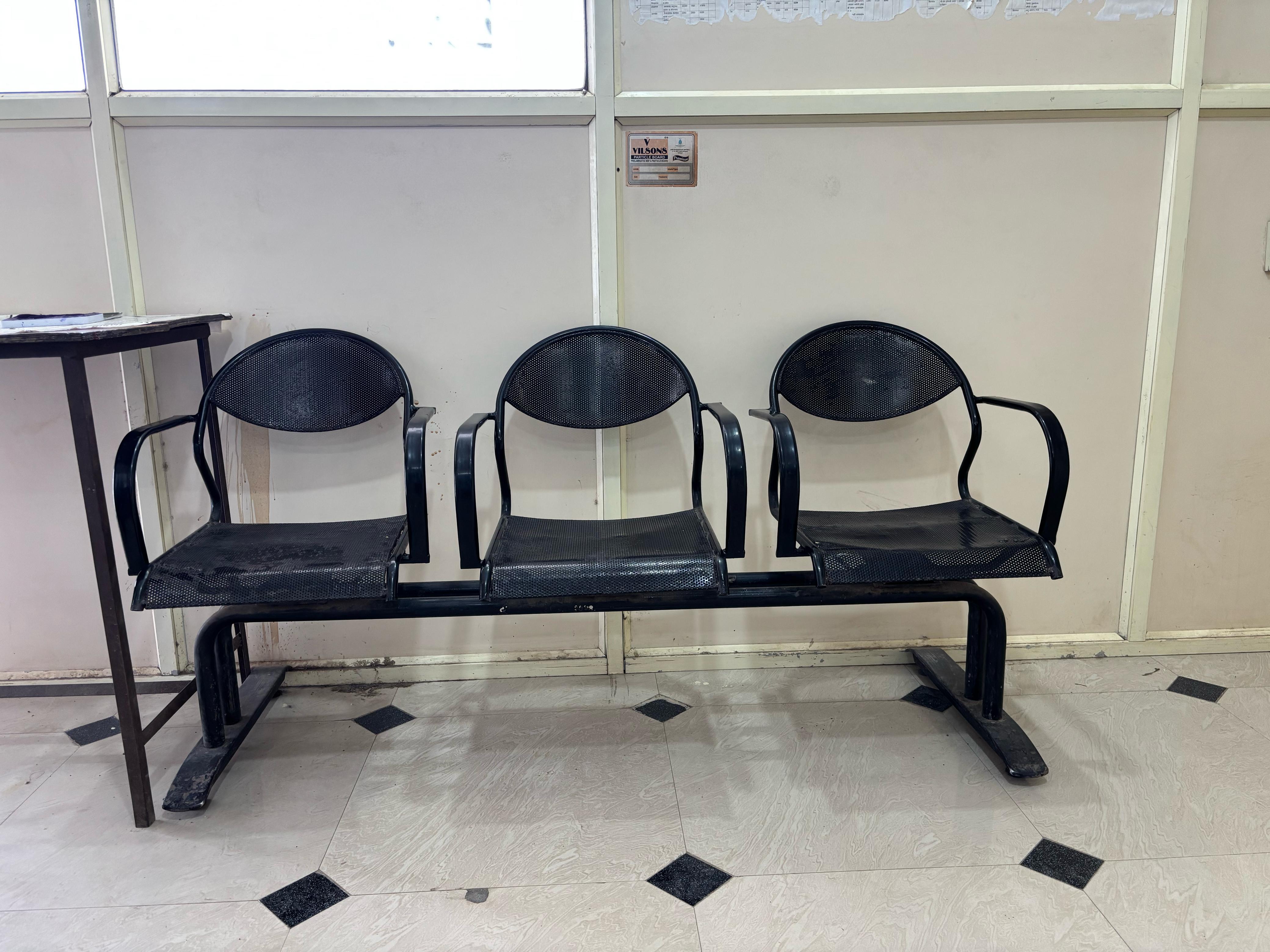 फोटो
SRO AMBAD
15
5. कार्यालयीन सोई सुविधा (Office Amenities)   (एकूण 10 गूण)
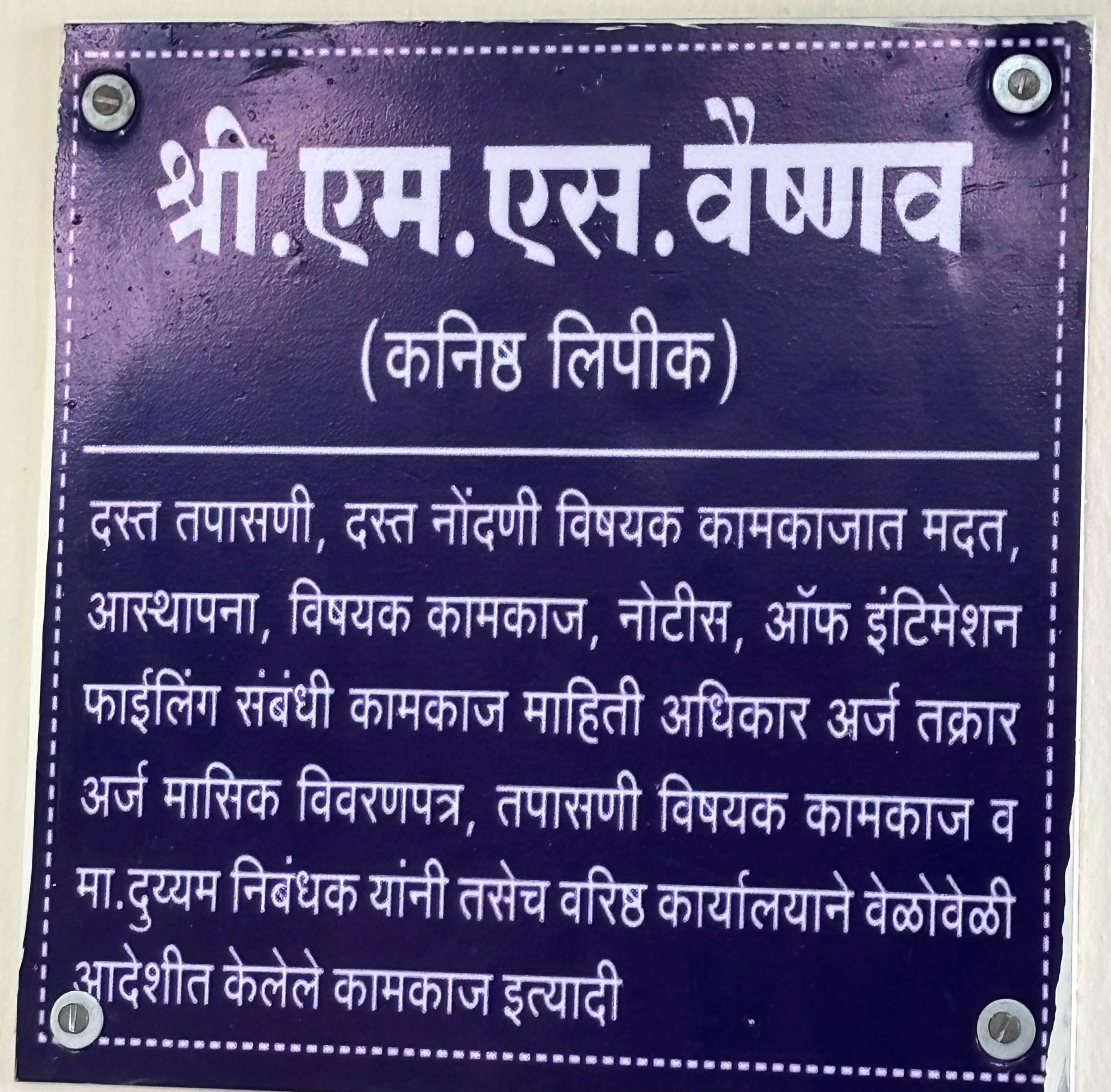 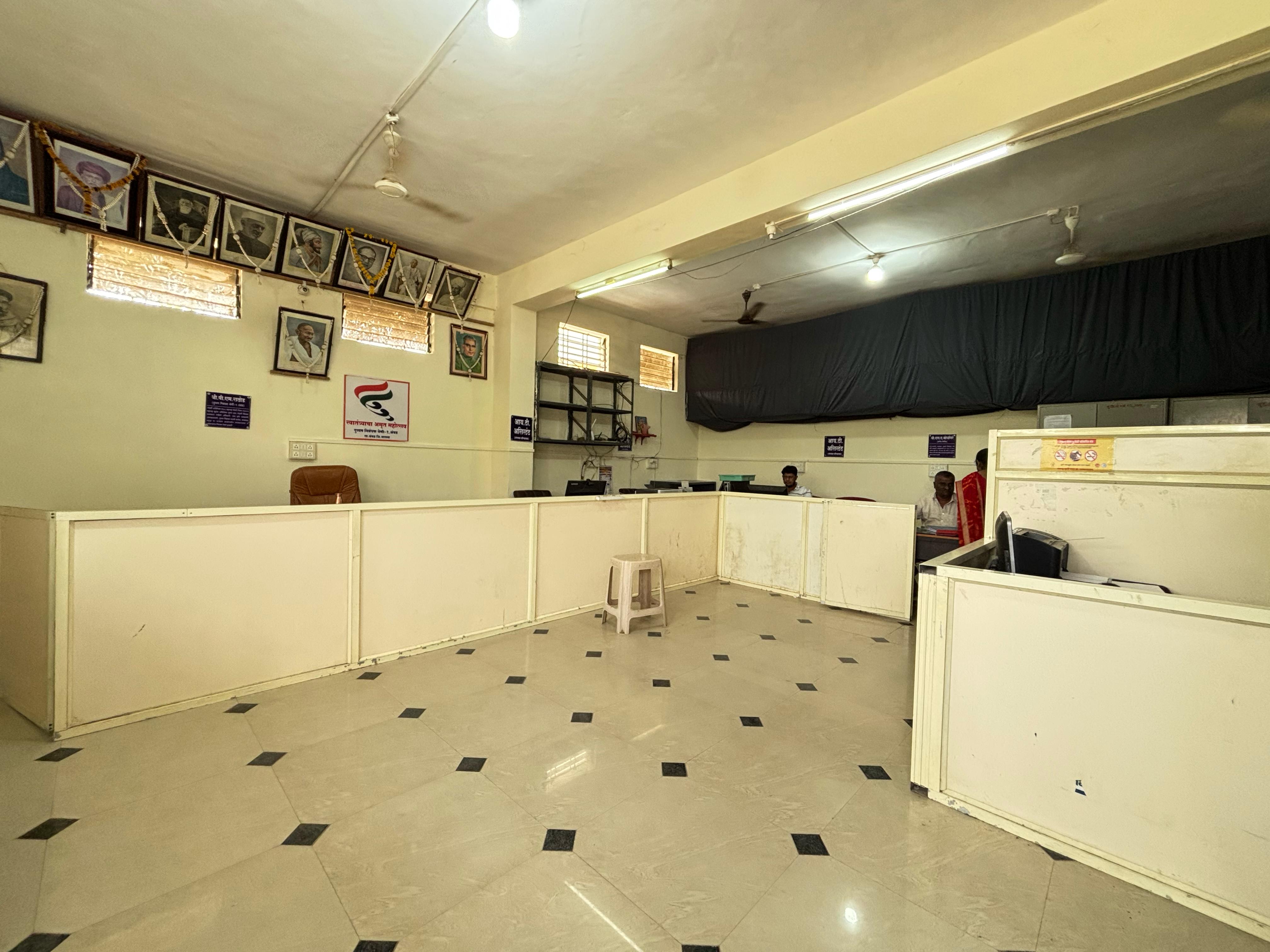 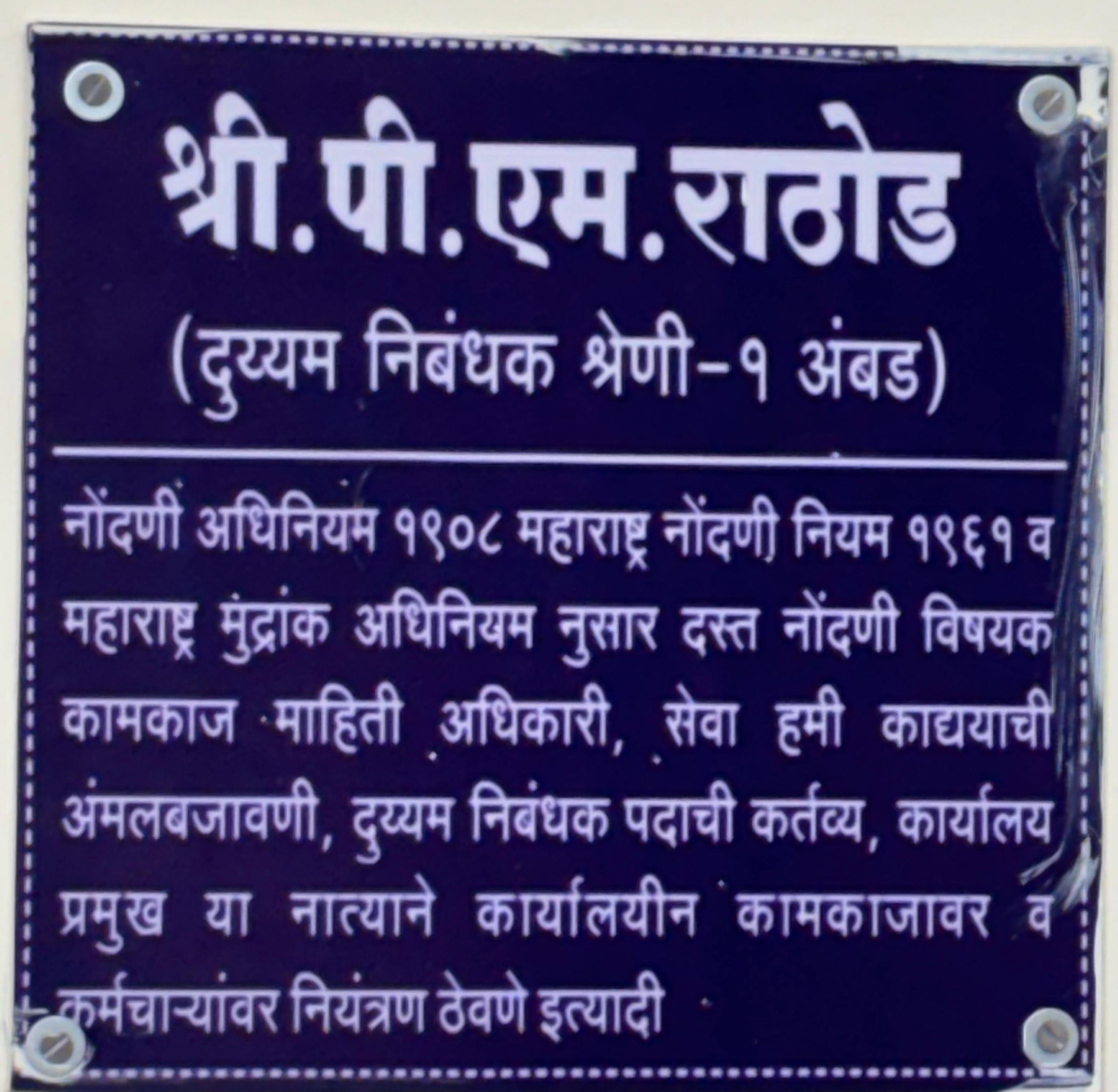 फोटो
फोटो
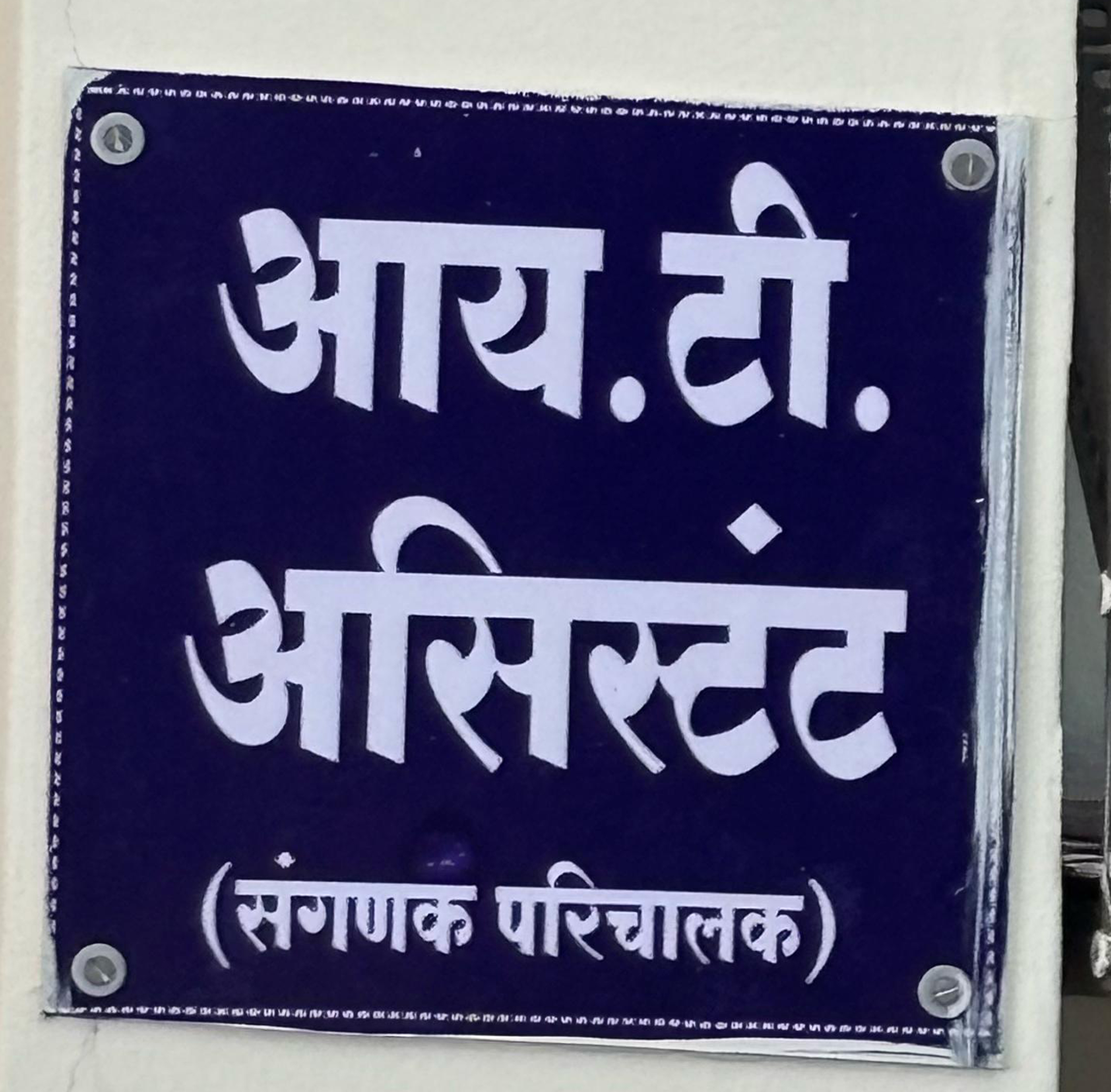 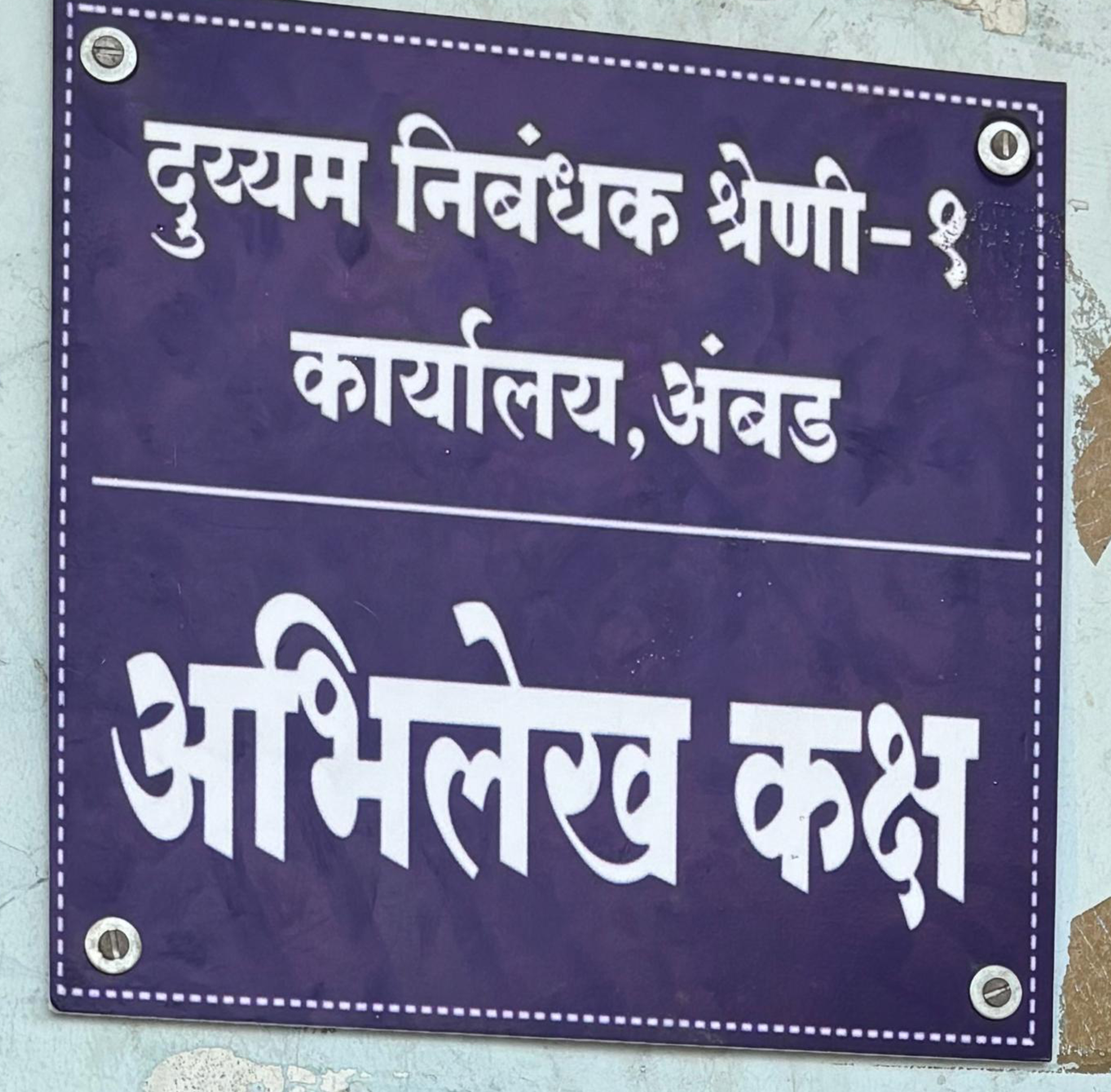 SRO AMBAD
16
6. क्षेत्रीय कार्यालयांना भेटी (एकूण गुण 08)
SRO AMBAD
17
7. ई-ऑफीस प्रणाली  (एकूण गुण 5)
SRO AMBAD
18
8. आर्थिक व औद्योगिक गुंतवणूकीस प्रोत्साहन (Promotion of Economic and Industrial Investment) (एकूण 10 गूण)
SRO AMBAD -1
19
9. अधिकारी कर्मचारी प्रशिक्षण, सेवा विषयक बाबी आणि कृत्रीम बुध्दीमत्ता तंत्रज्ञानाचा वापर (AI) [(Officers- Staff Training, Service Related, Judicial Matters and Use of Artificial Intelligence Technology (AI)] (एकूण 10 गूण)
SRO AMBAD -1
20
9. अधिकारी कर्मचारी प्रशिक्षण, सेवा विषयक बाबी आणि कृत्रीम बुध्दीमत्ता तंत्रज्ञानाचा वापर (AI) [(Officers- Staff Training, Service Related, Judicial Matters and Use of Artificial Intelligence Technology (AI)] (एकूण 10 गूण)
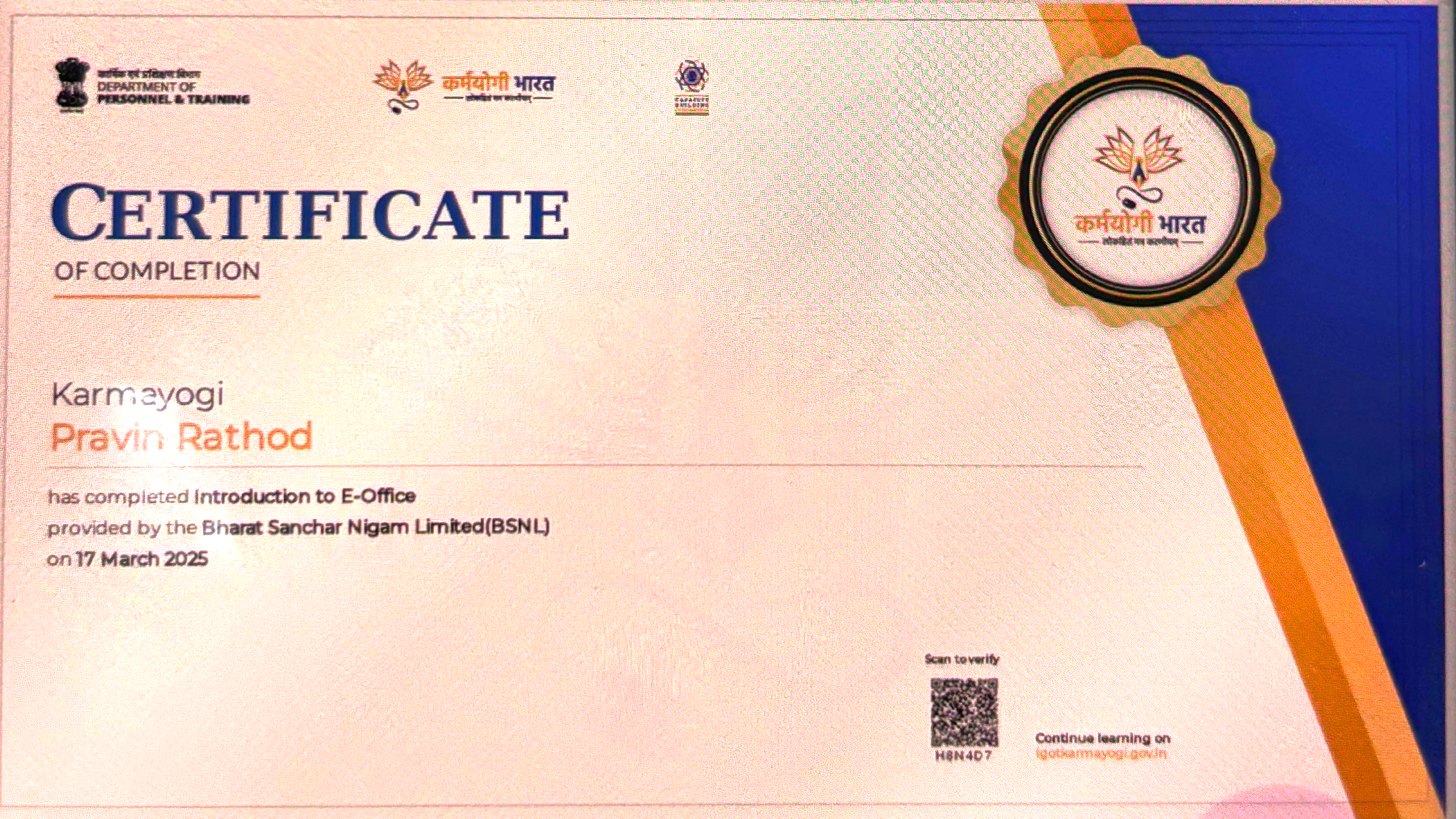 SRO AMBAD -1
21
10. नाविन्यपूर्ण उपक्रम 2- कार्यालयीन व्यवस्थापन सुधारणा (प्रत्येक उपक्रमांस 10 गुण एकूण गूण 20)
SRO AMBAD
22
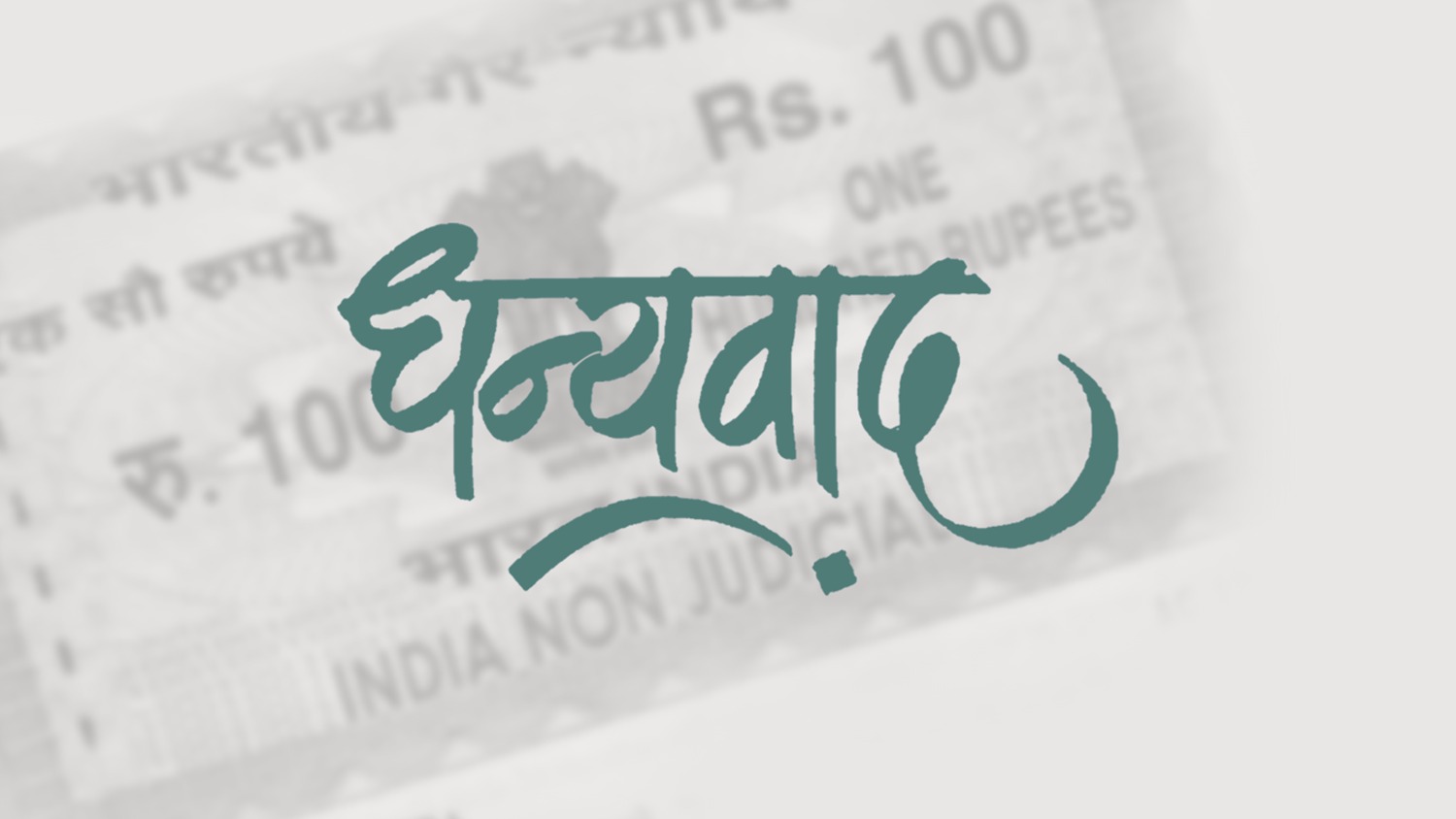 श्री.पी.एम.राठोड  दुय्यम निबंधक श्रेणी-1 अंबड
SRO AMBAD